Progetti Inclusione plesso A. Silvestri
A.S. 2024/2025
Siam Tutti Semi
Insieme Con-Tatto
Siam Tutti Semi
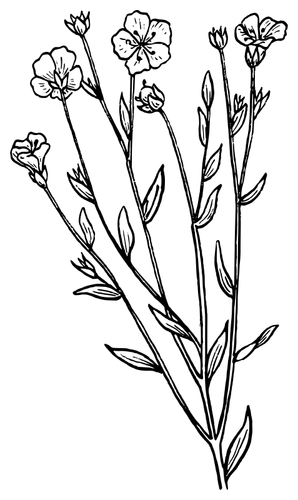 Un progetto di inclusione volto a migliorare lo spirito di gruppo, la motivazione alla vita di classe e allo studio attraverso strategie inclusive e metodologie didattiche che stimolano l'apprendimento e creano comunità di pratiche condivise all'interno dei gruppi classe.
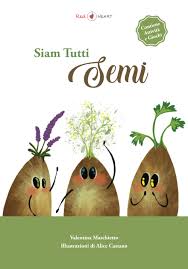 Lettura dell’albo “Siam Tutti Semi”
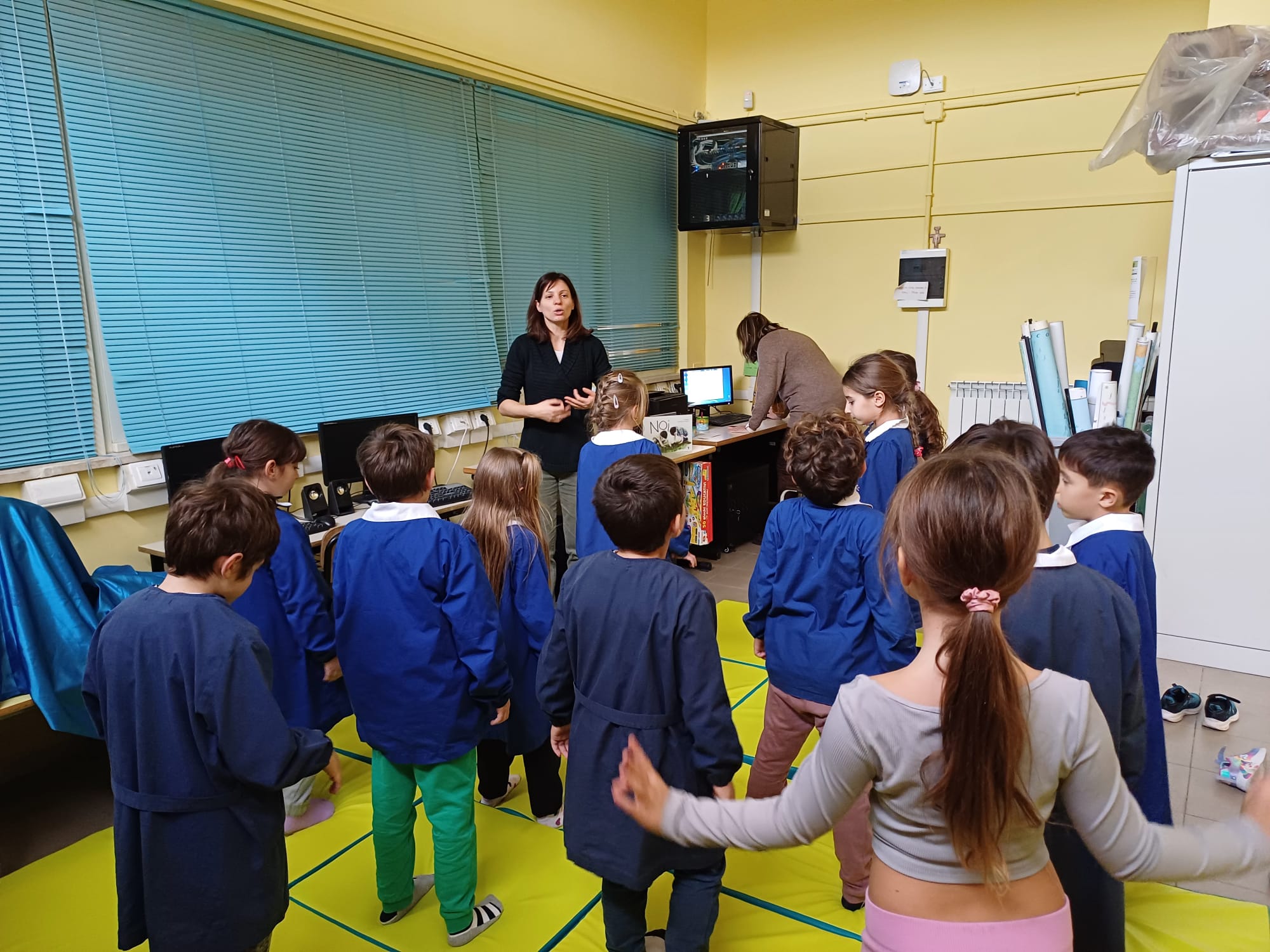 4A                          Le Bombe di Fiori
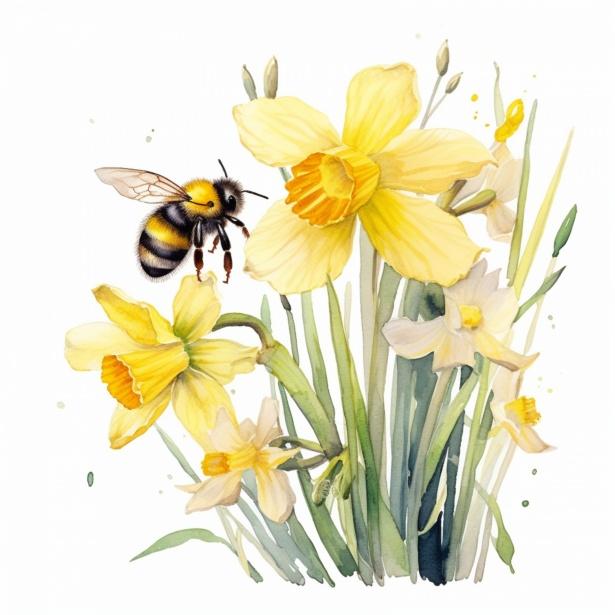 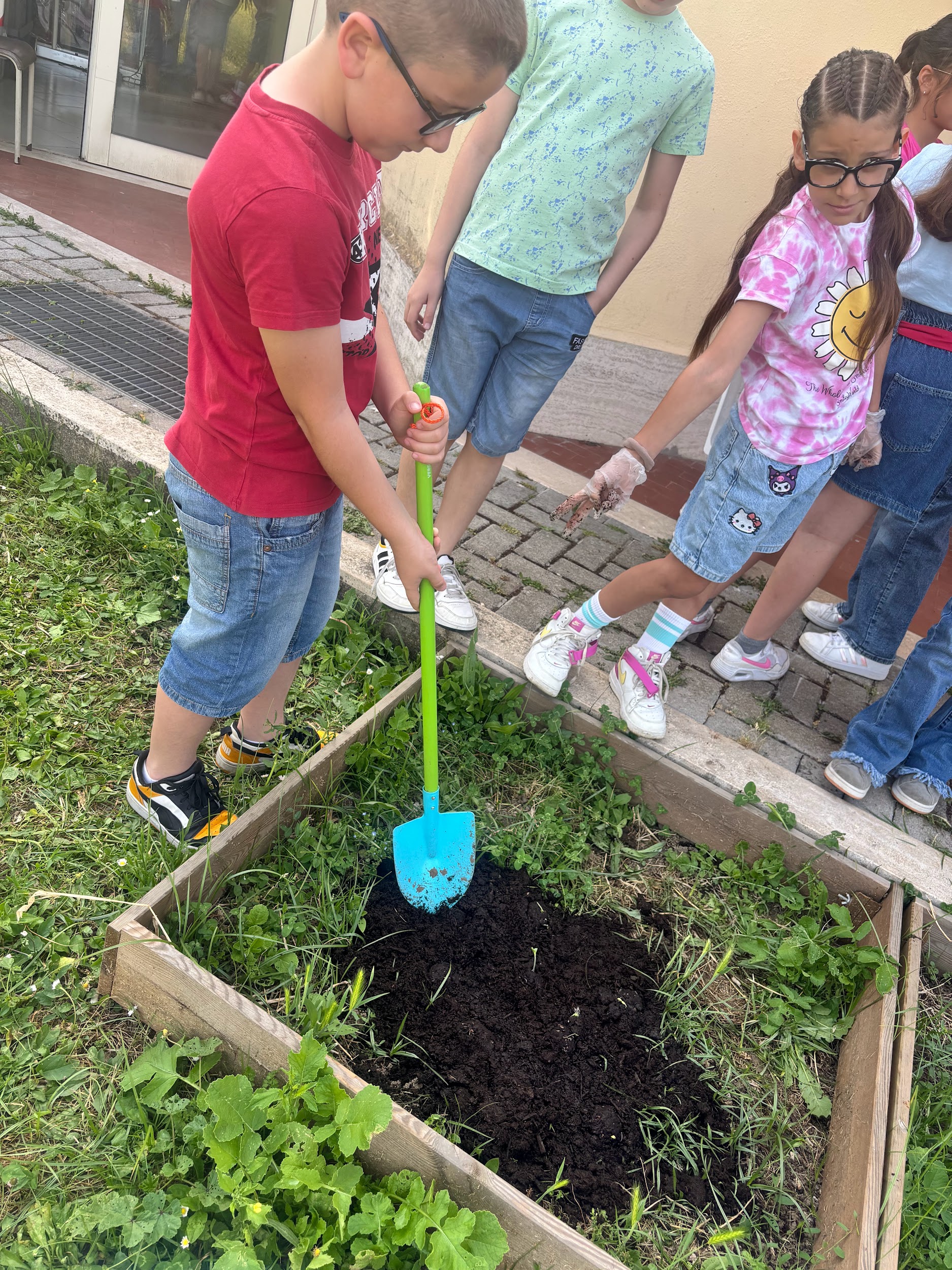 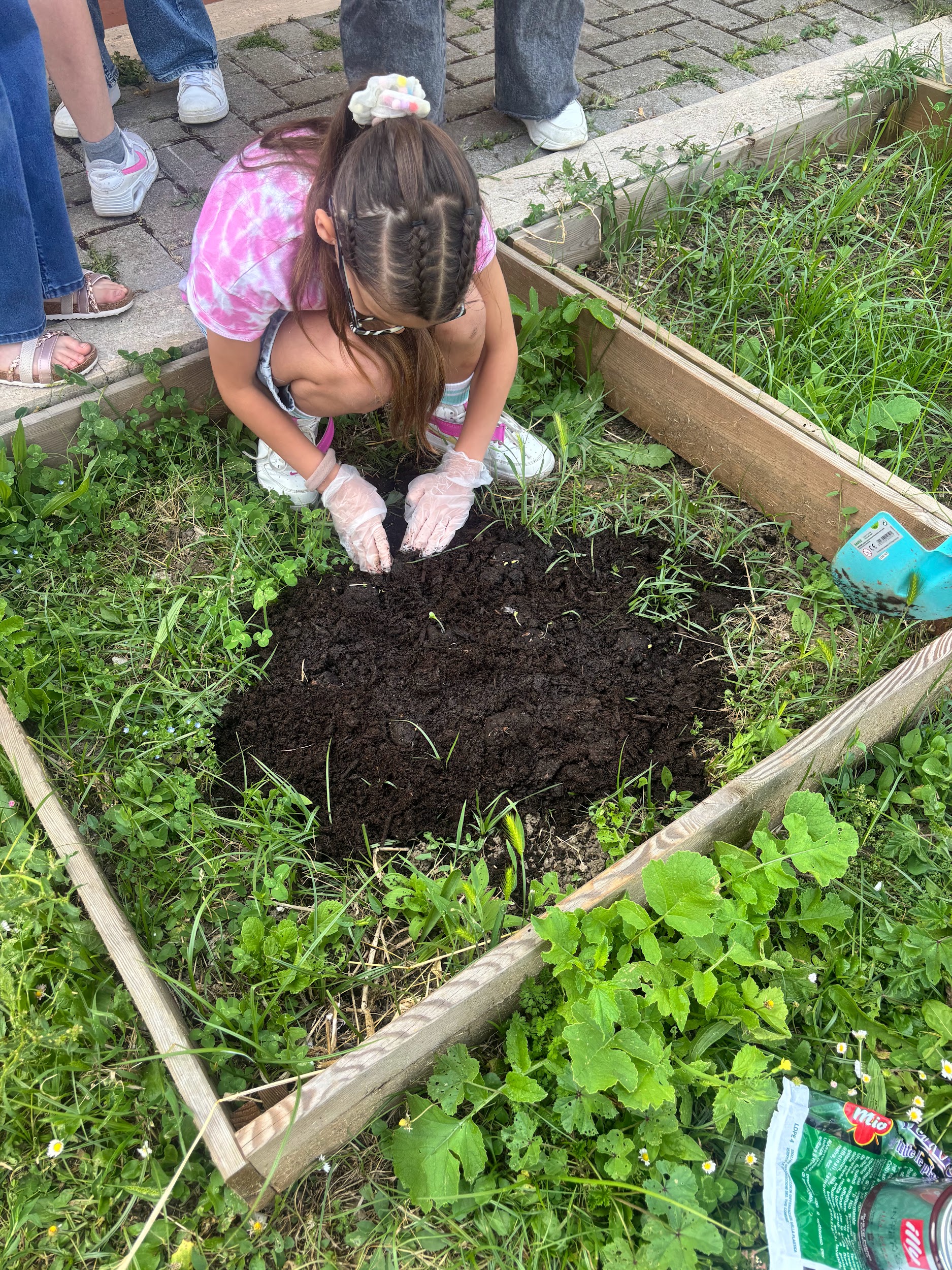 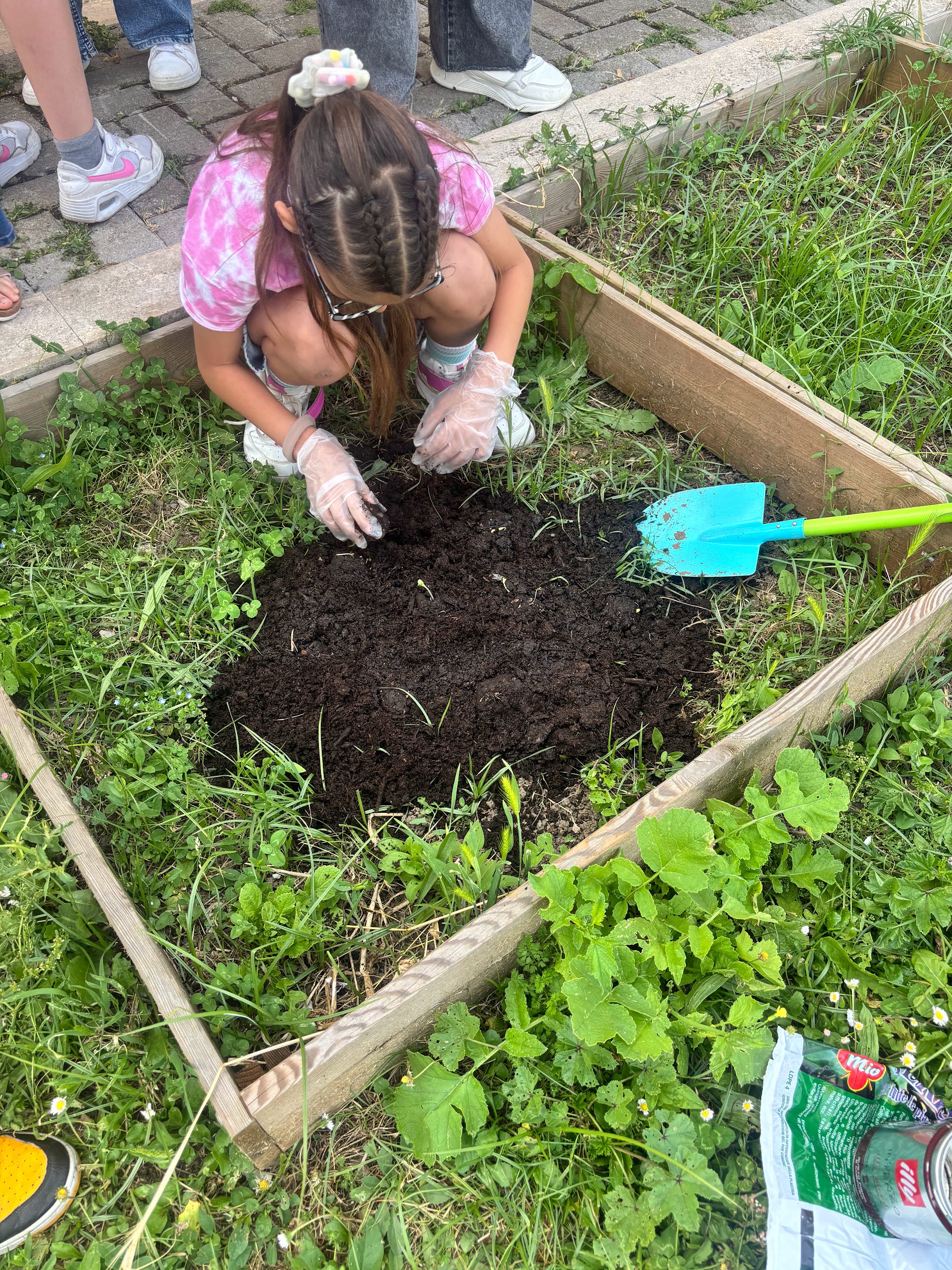 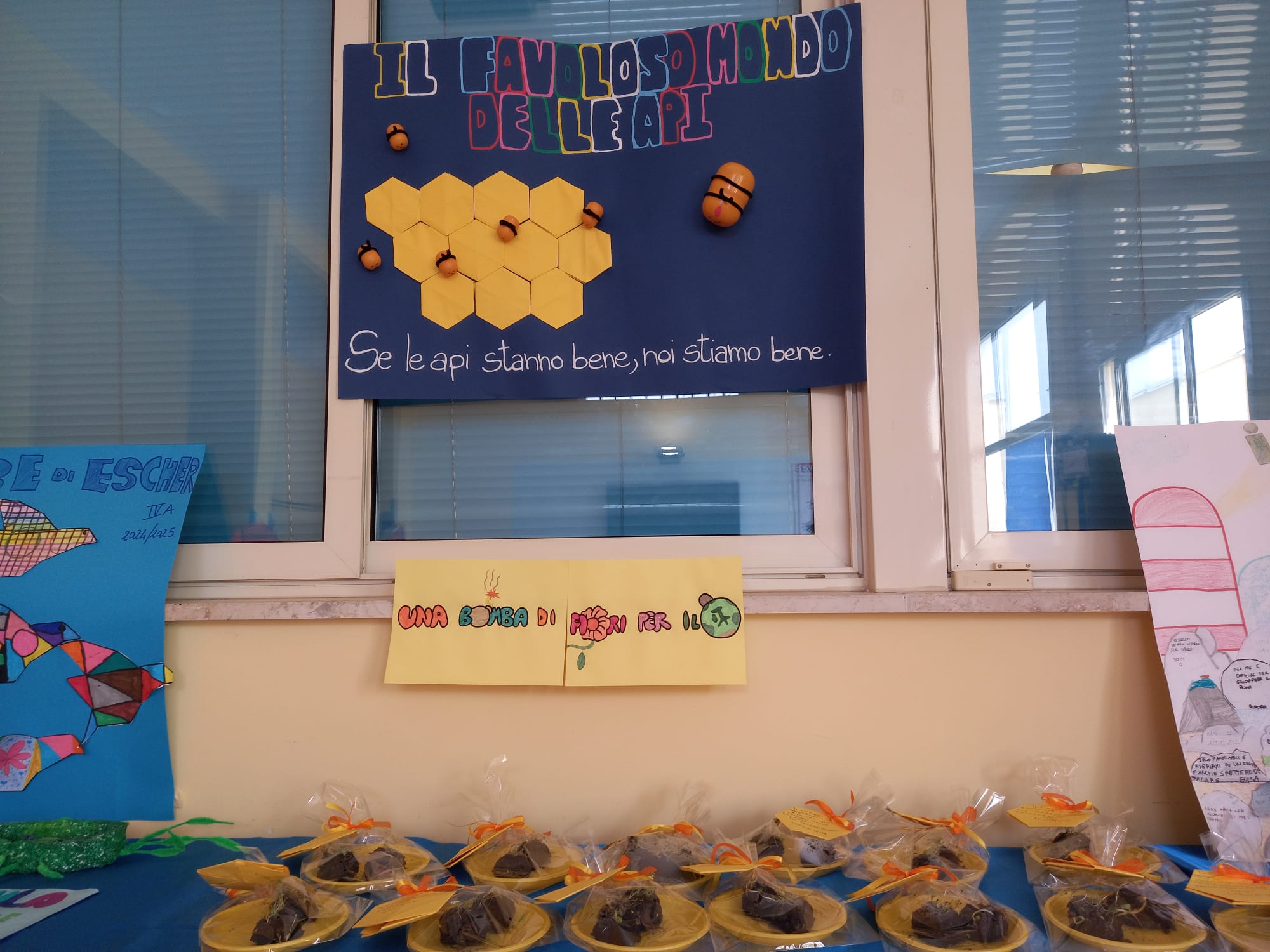 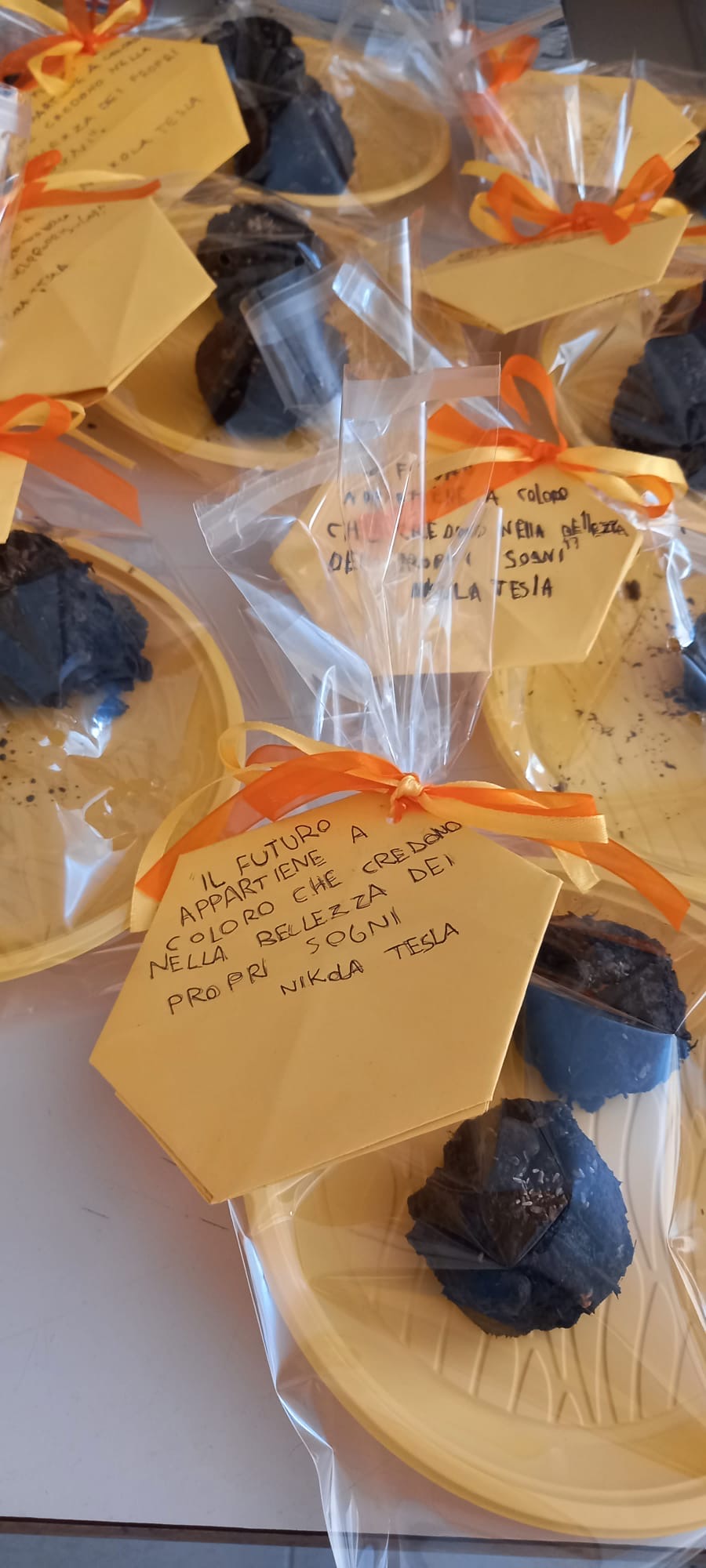 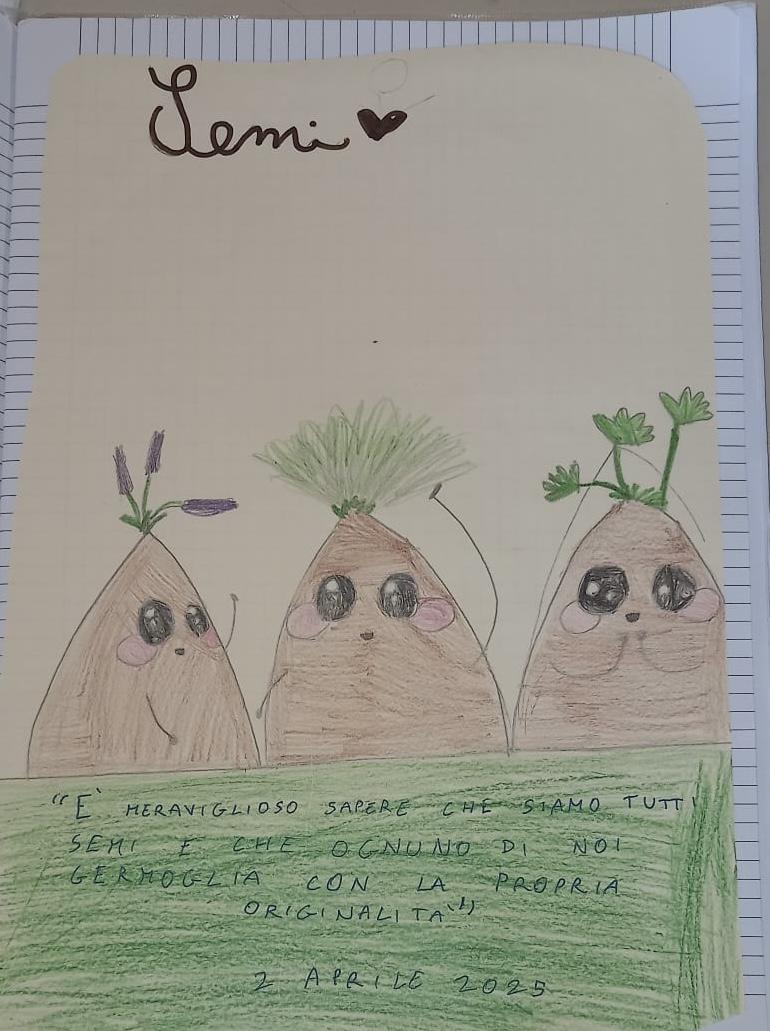 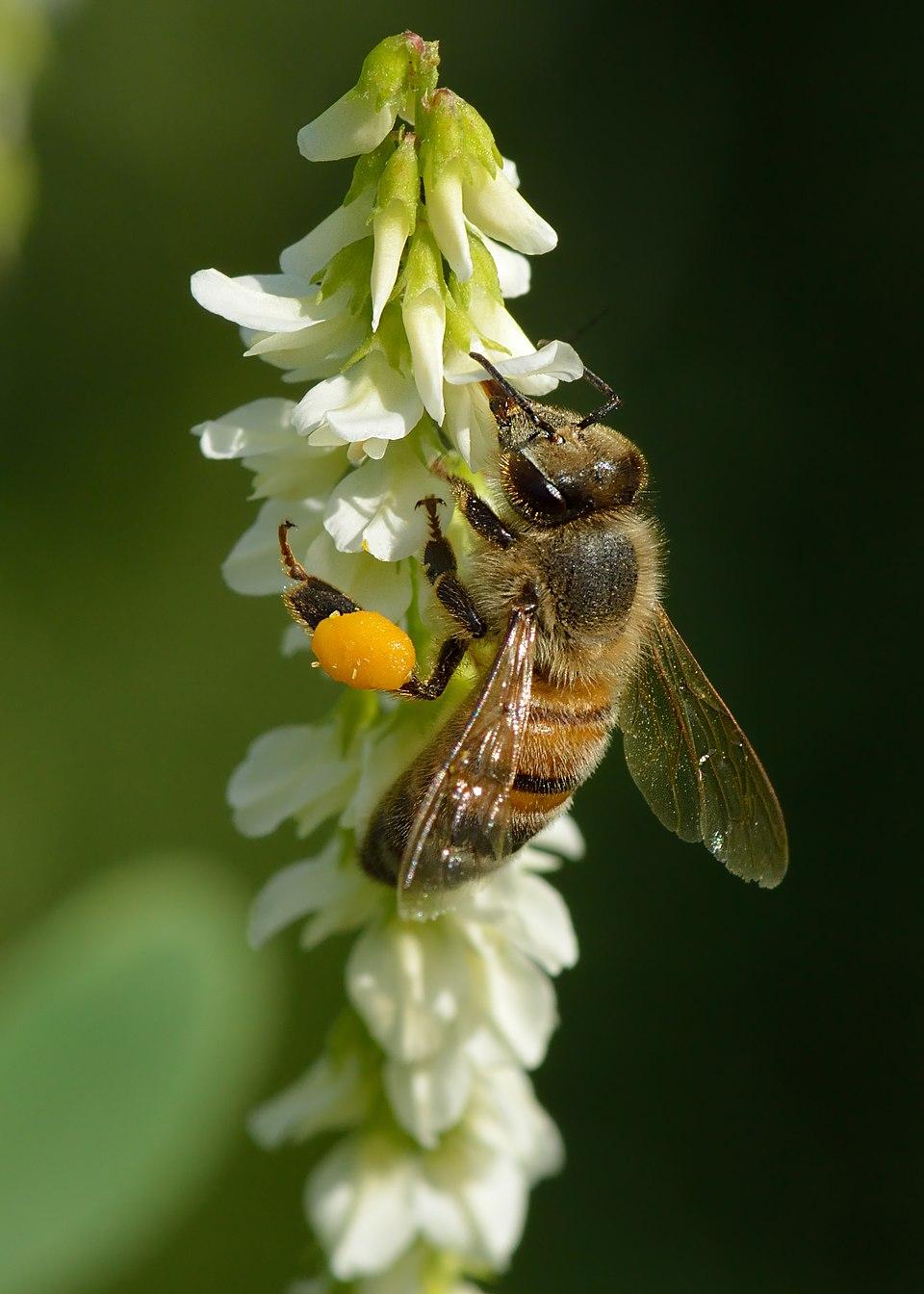 Se le api stanno bene noi stiamo bene
TUTTI INSIEME NELL’ORTO
classe 3B
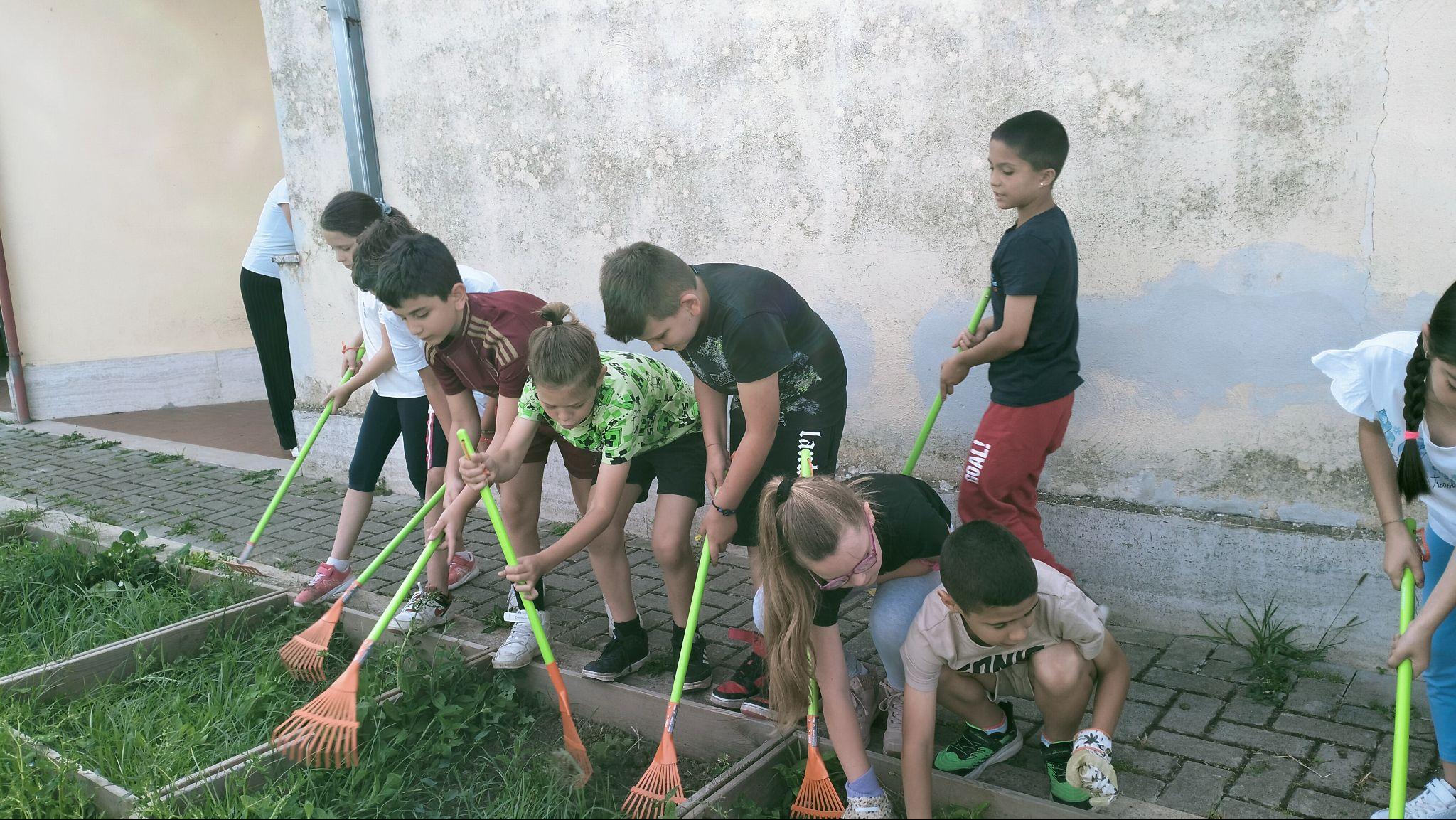 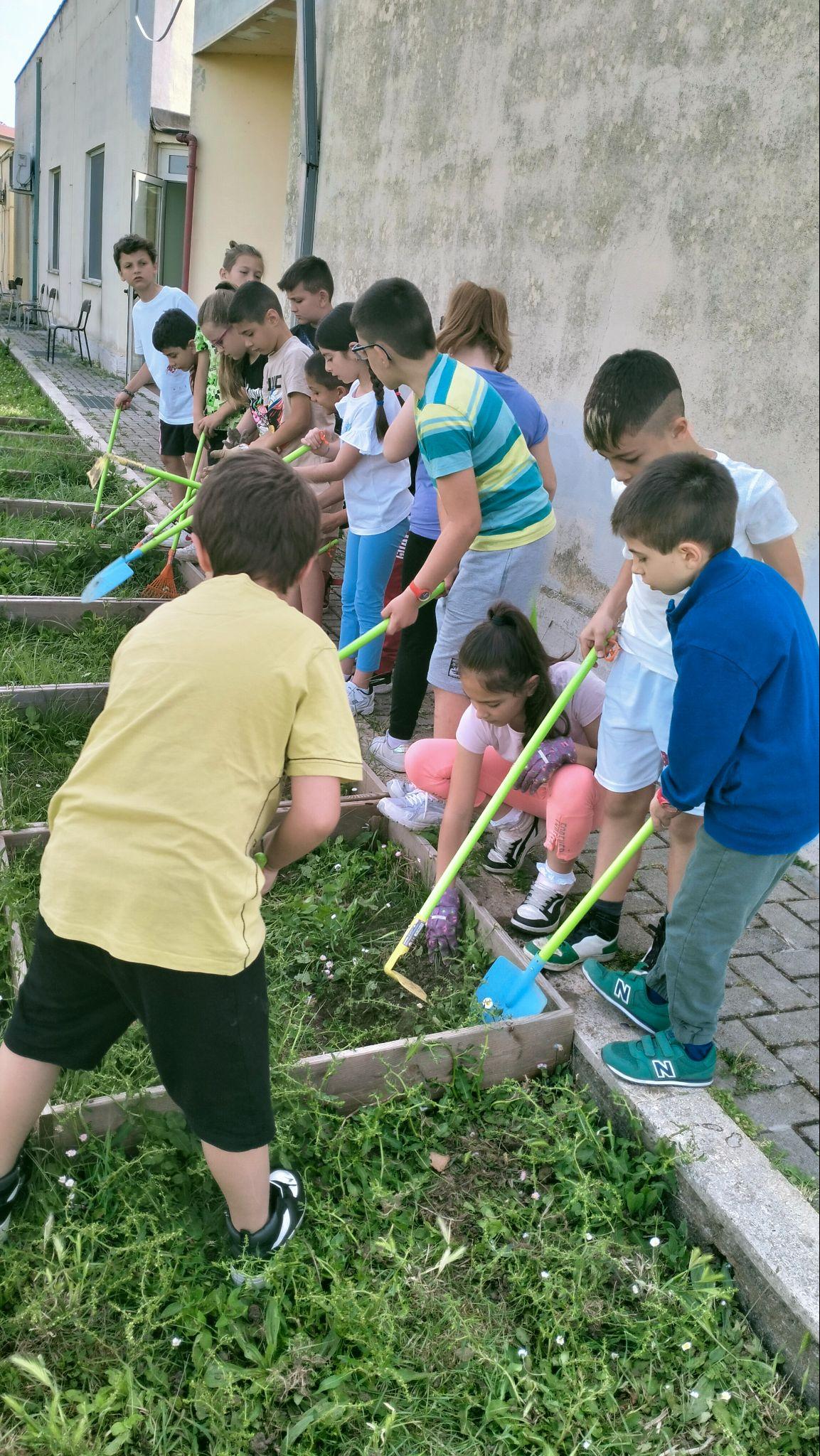 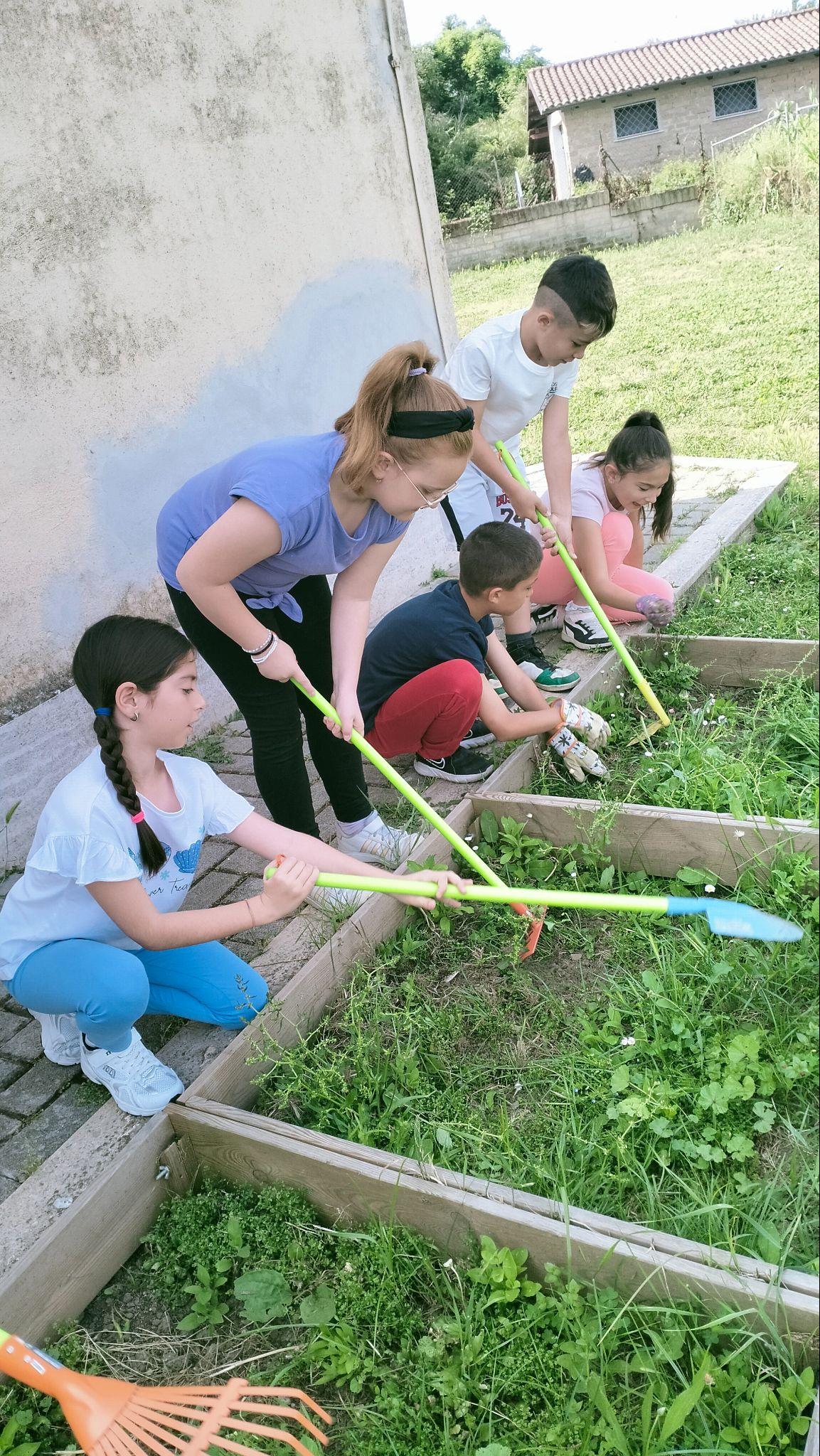 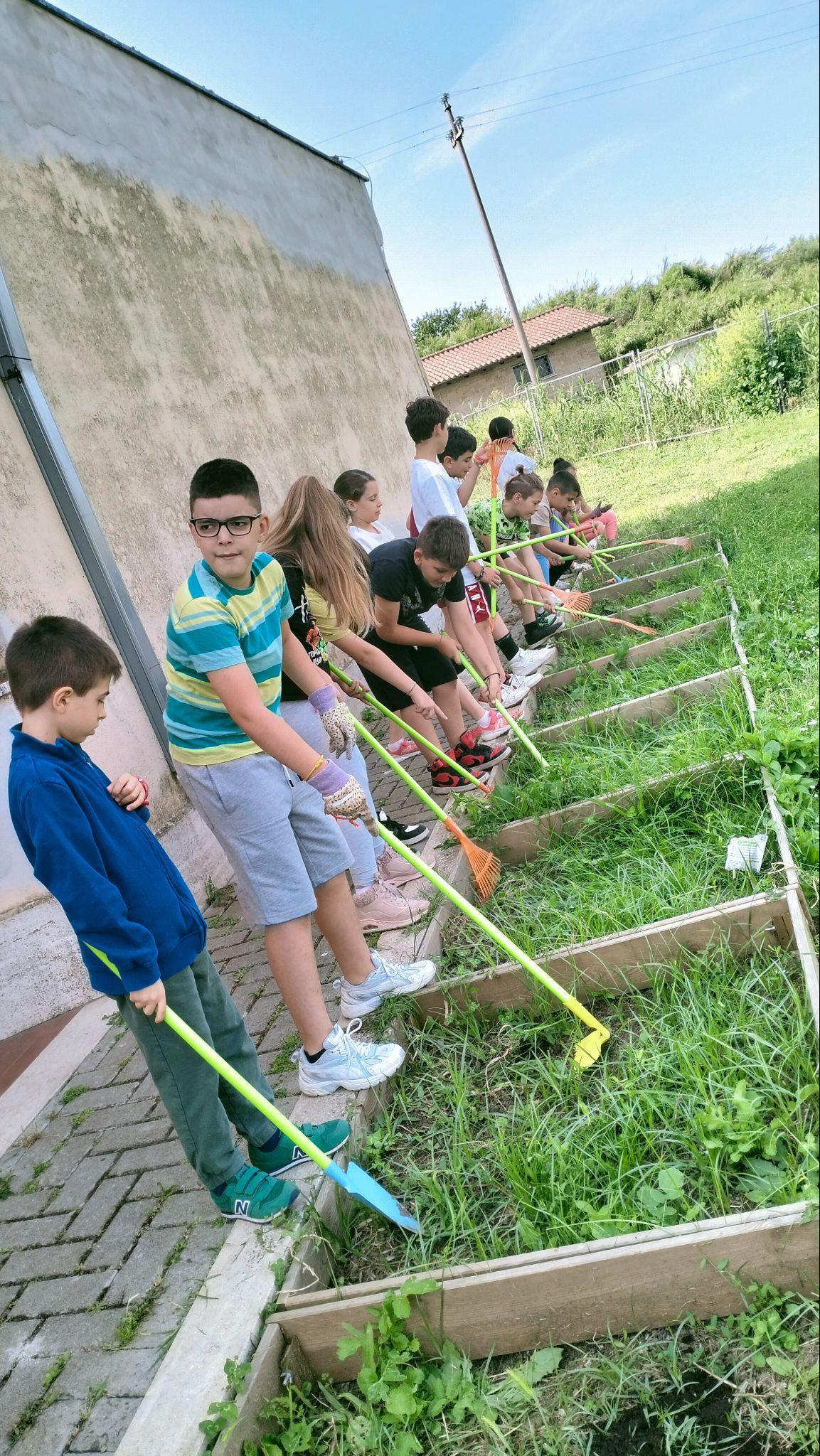 TUTTI INSIEME NELL’ORTO
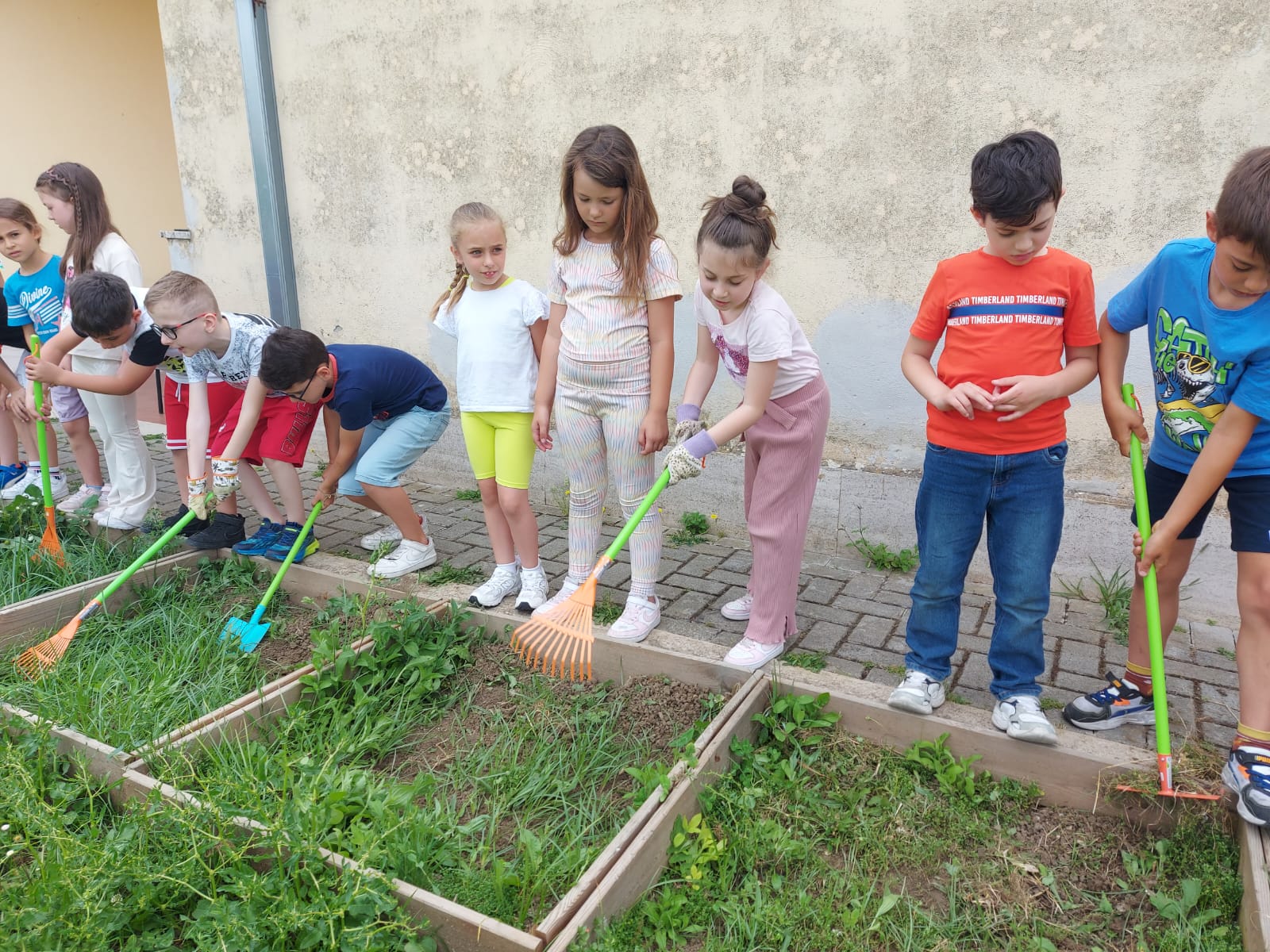 Classe 2B
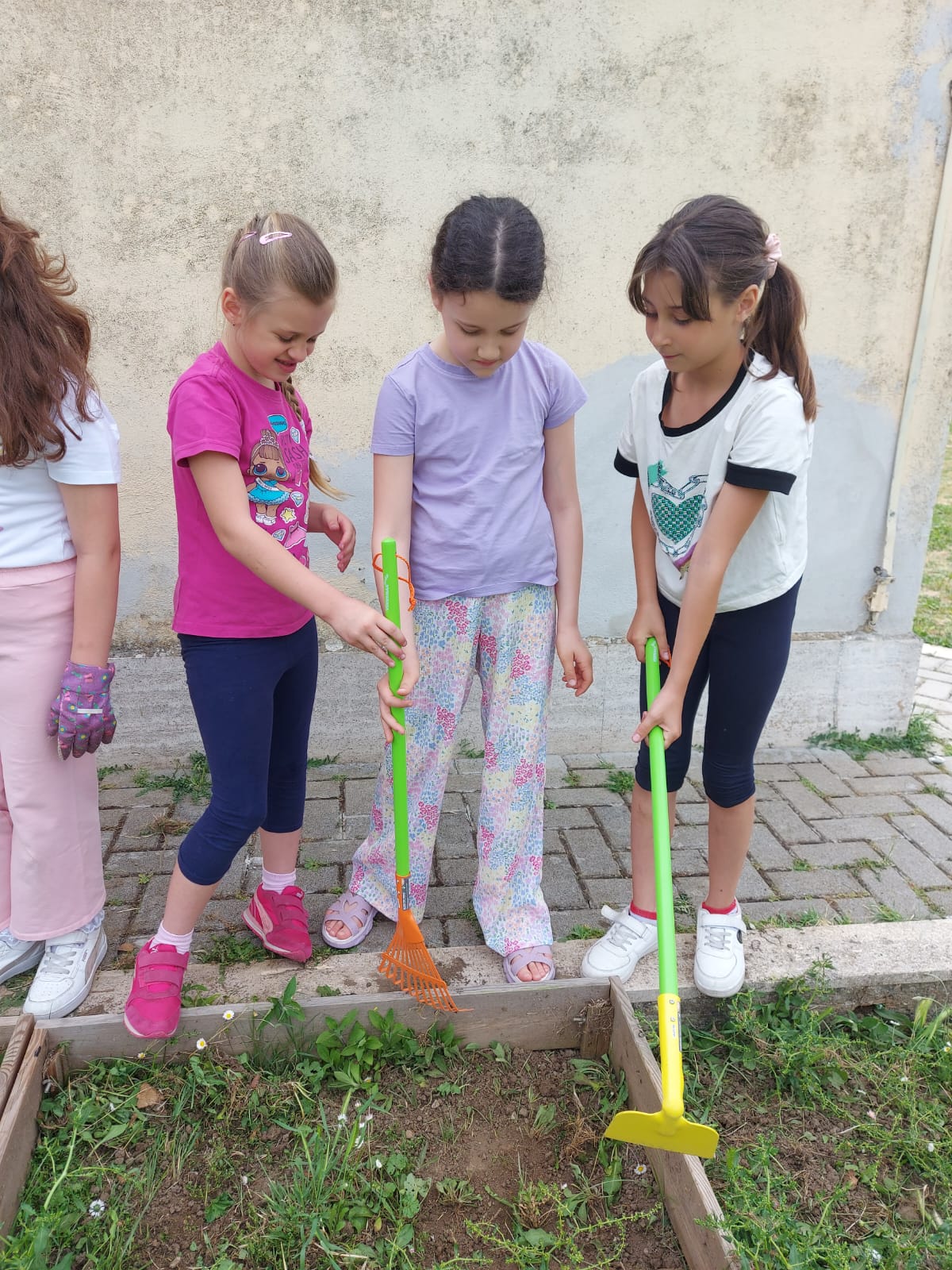 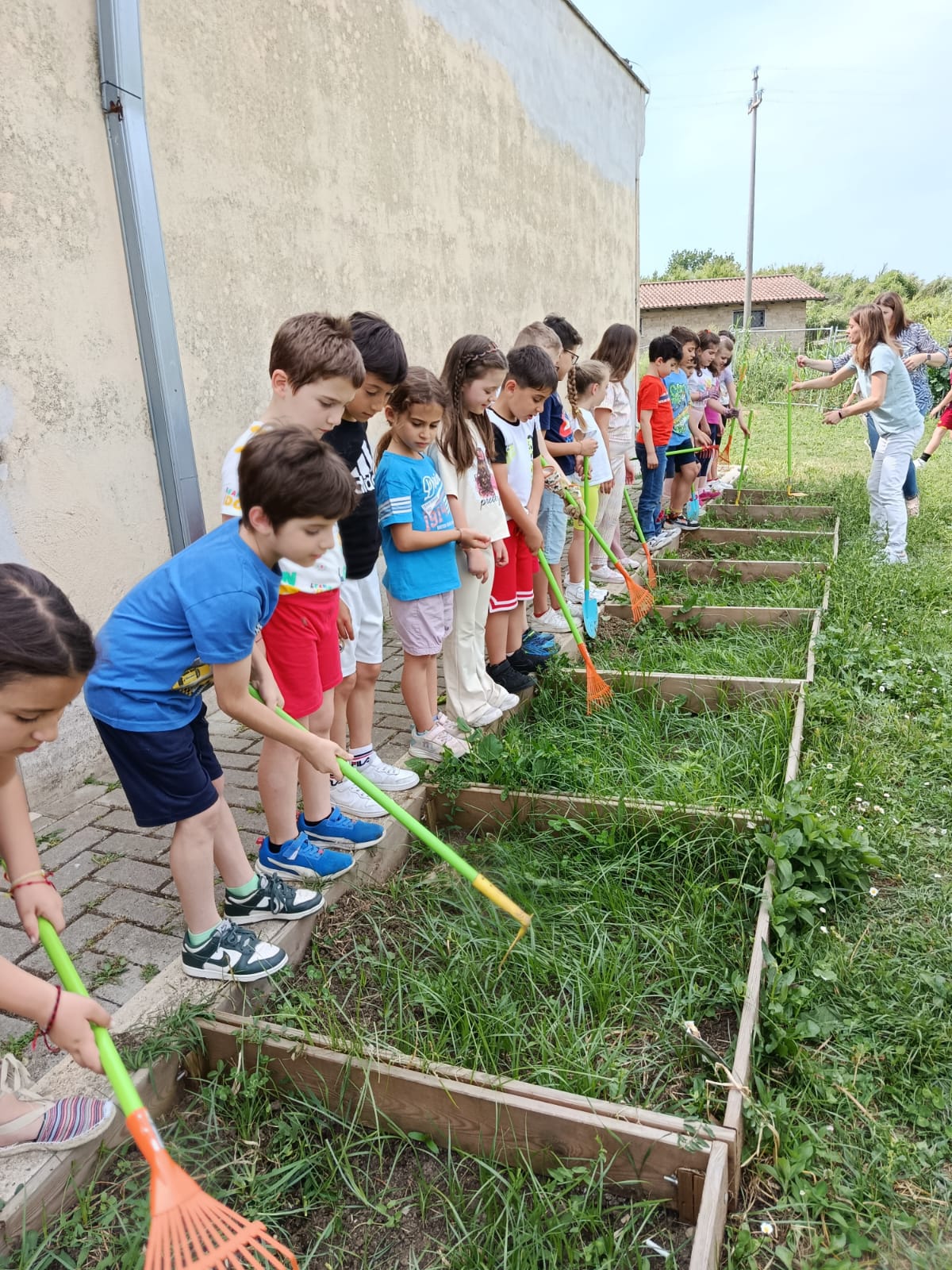 TUTTI INSIEME NELL’ORTO
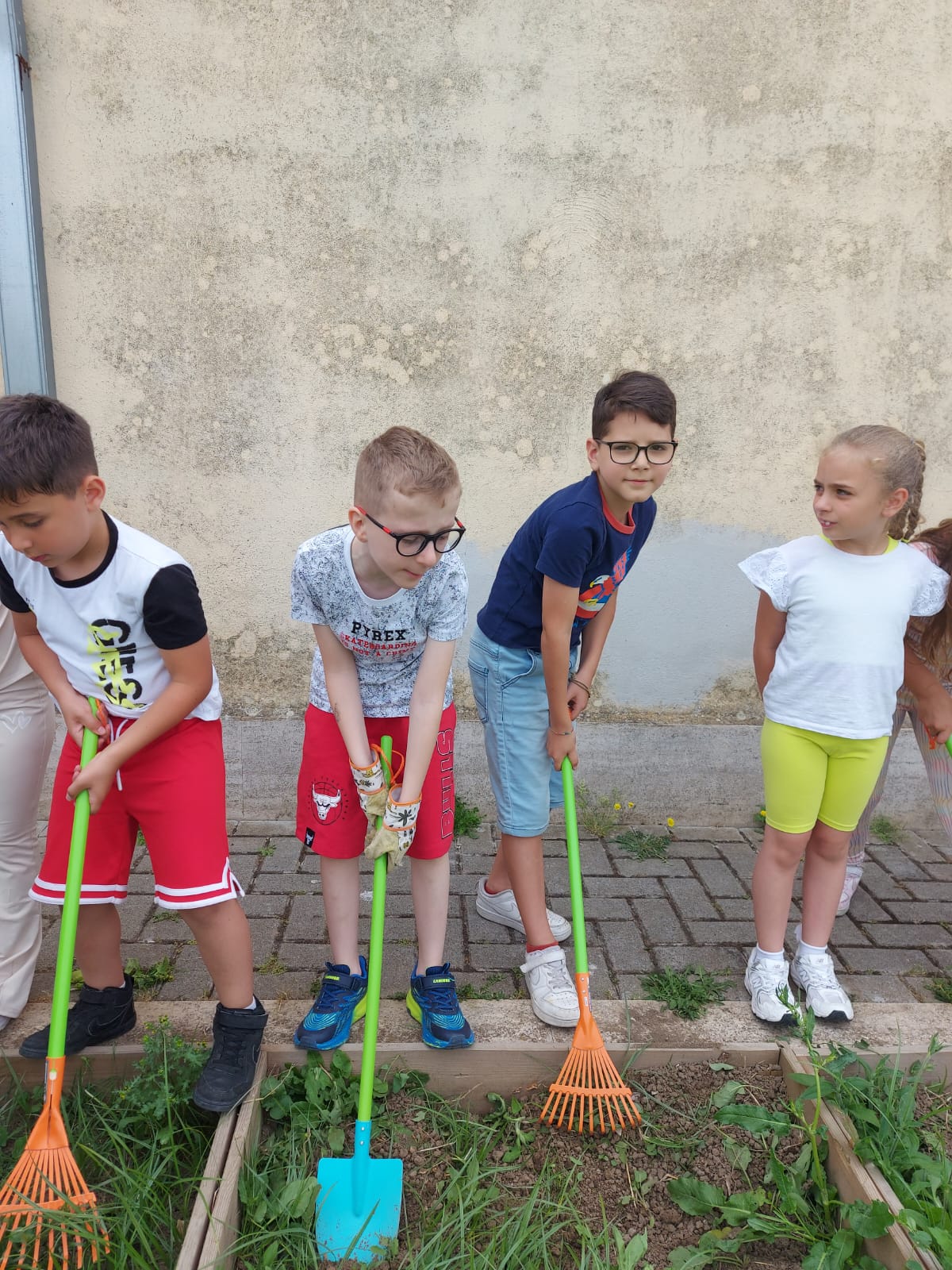 Classe 3A
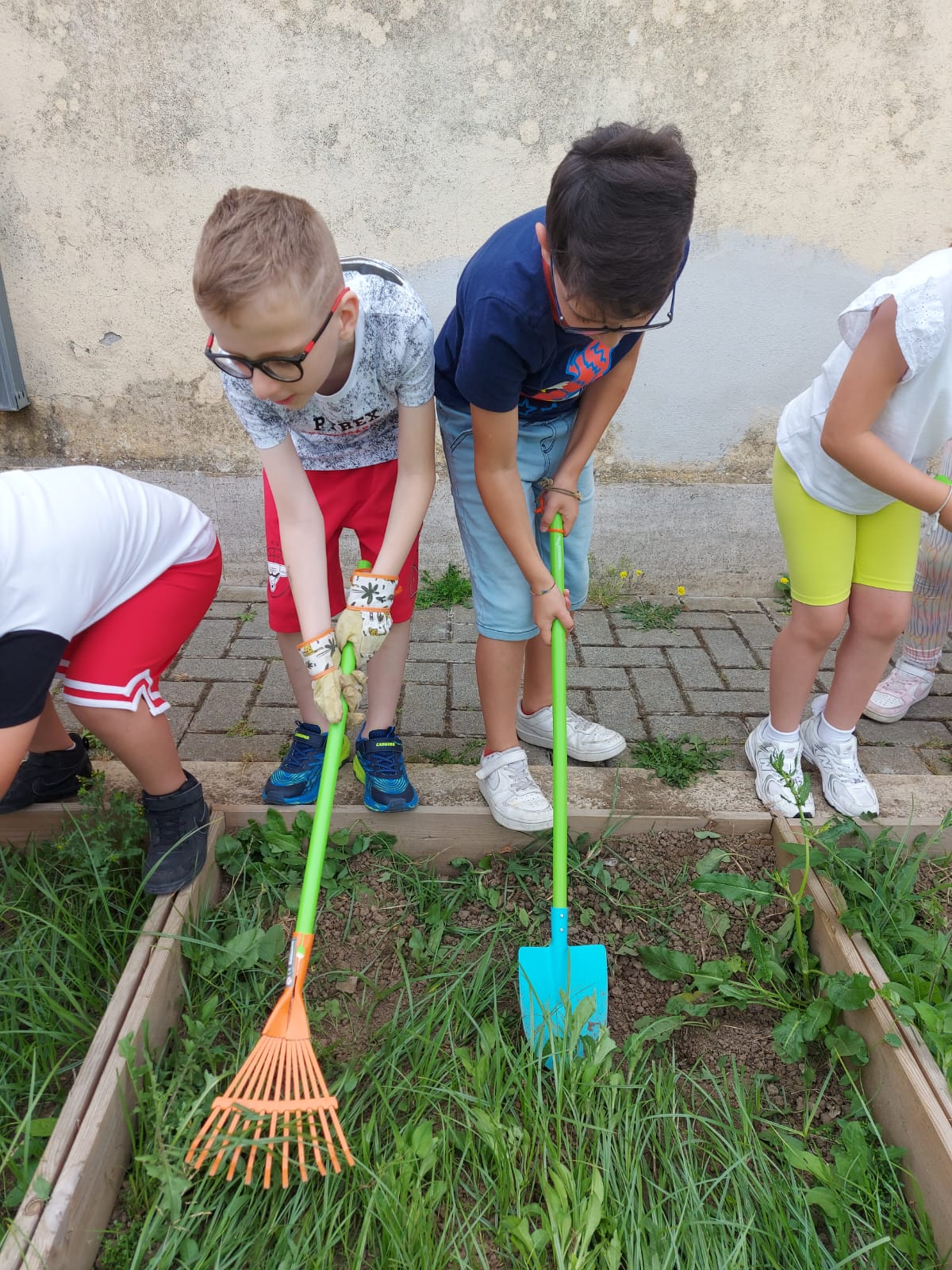 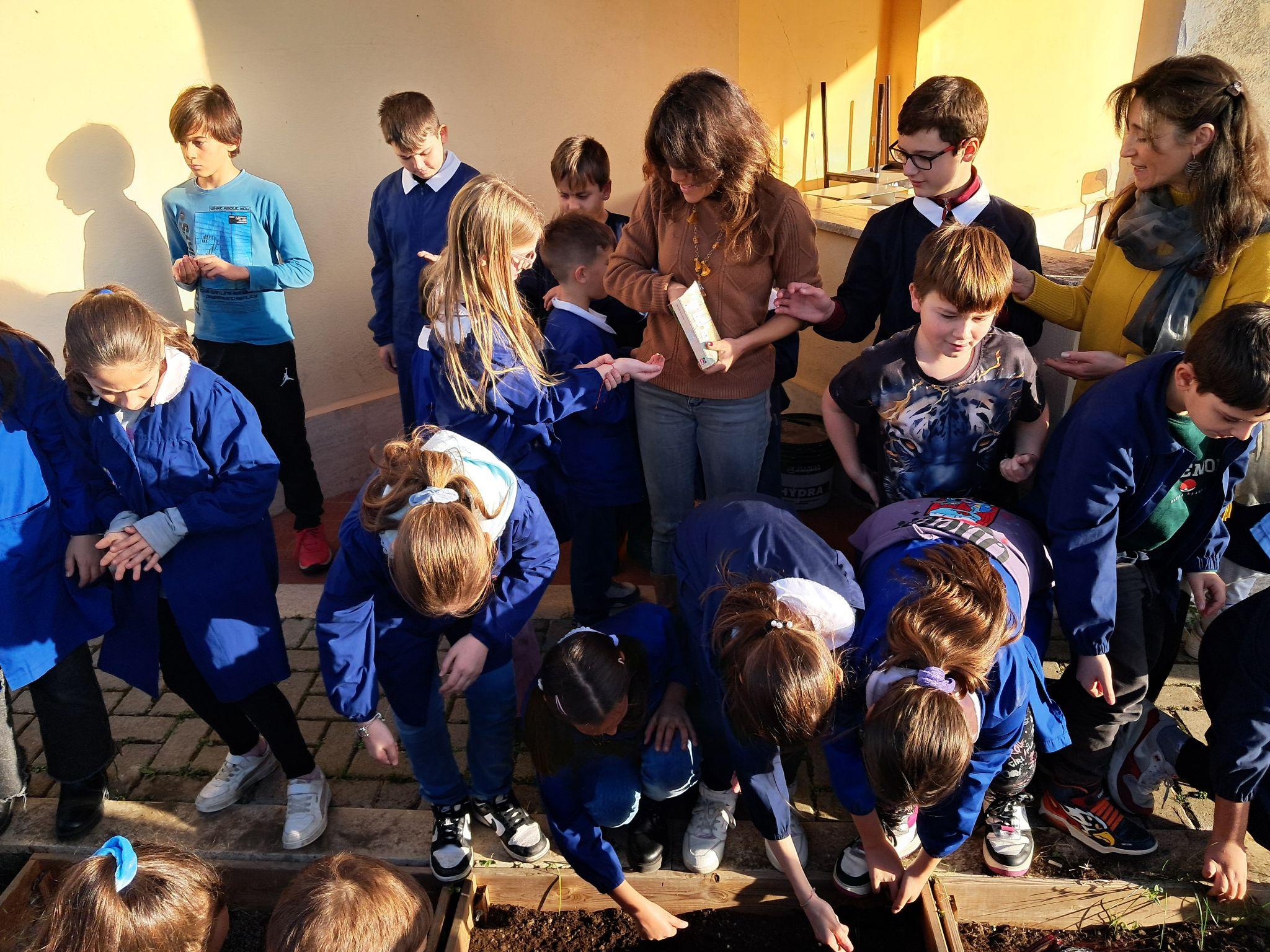 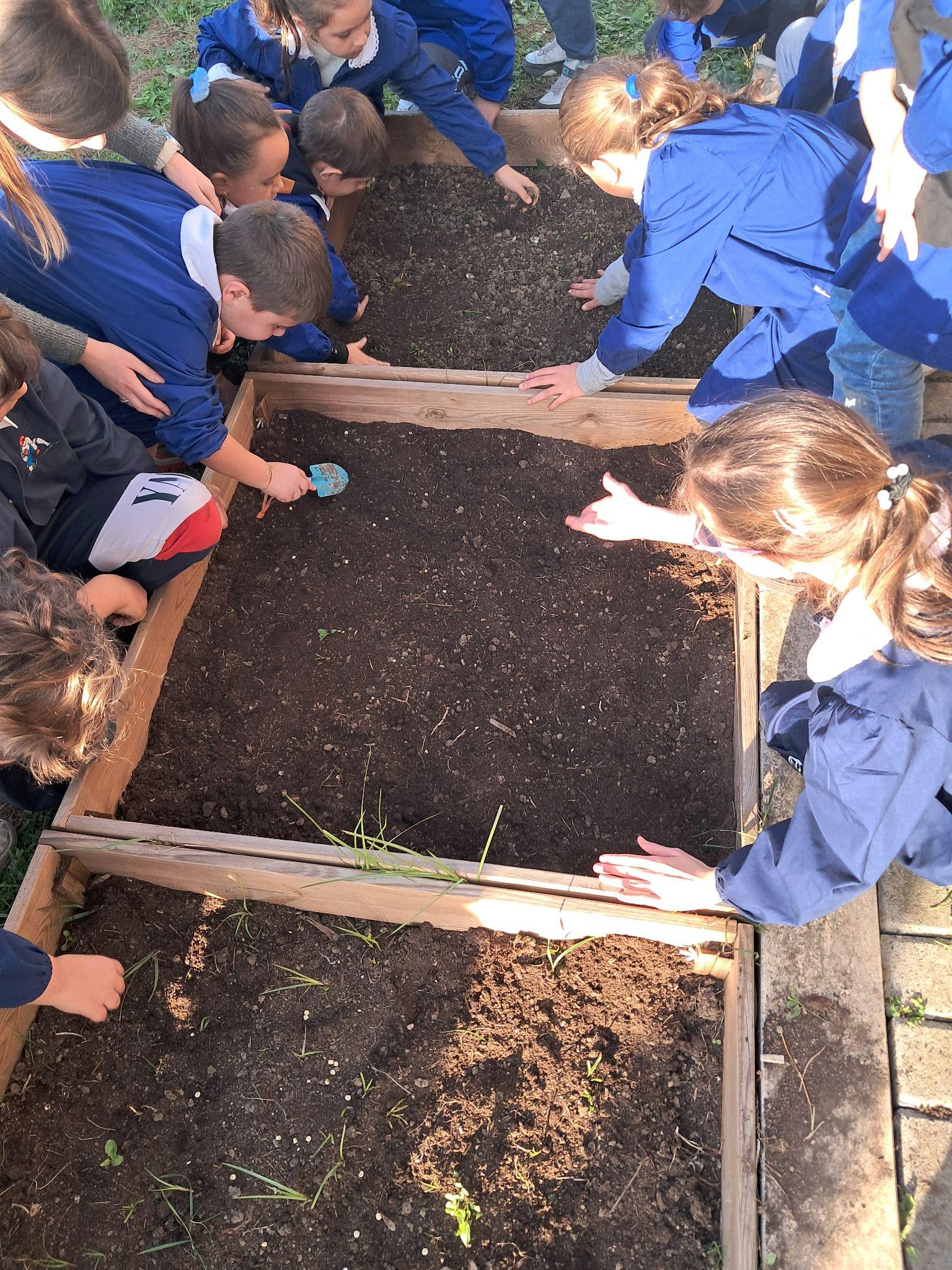 Continuità
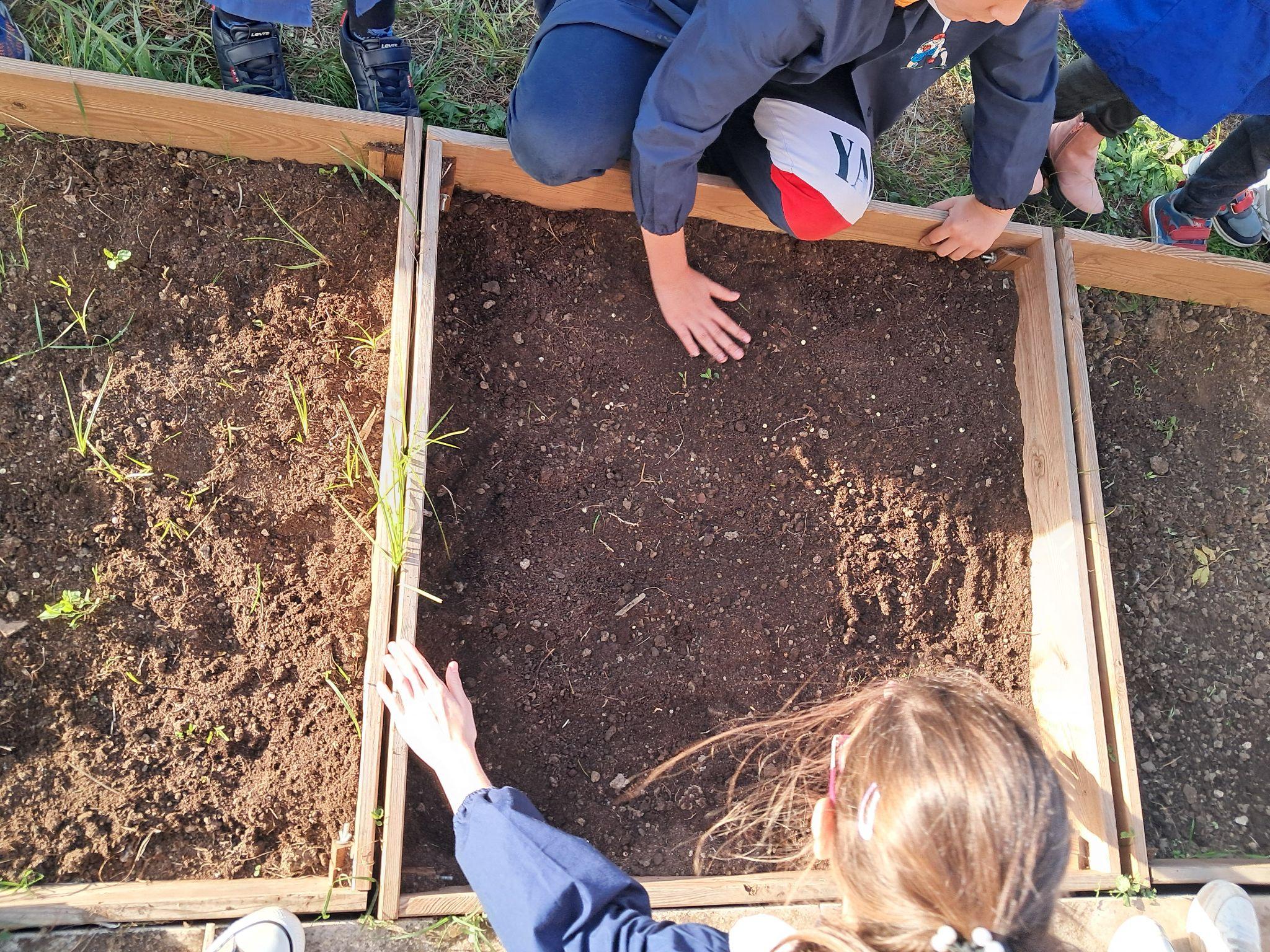 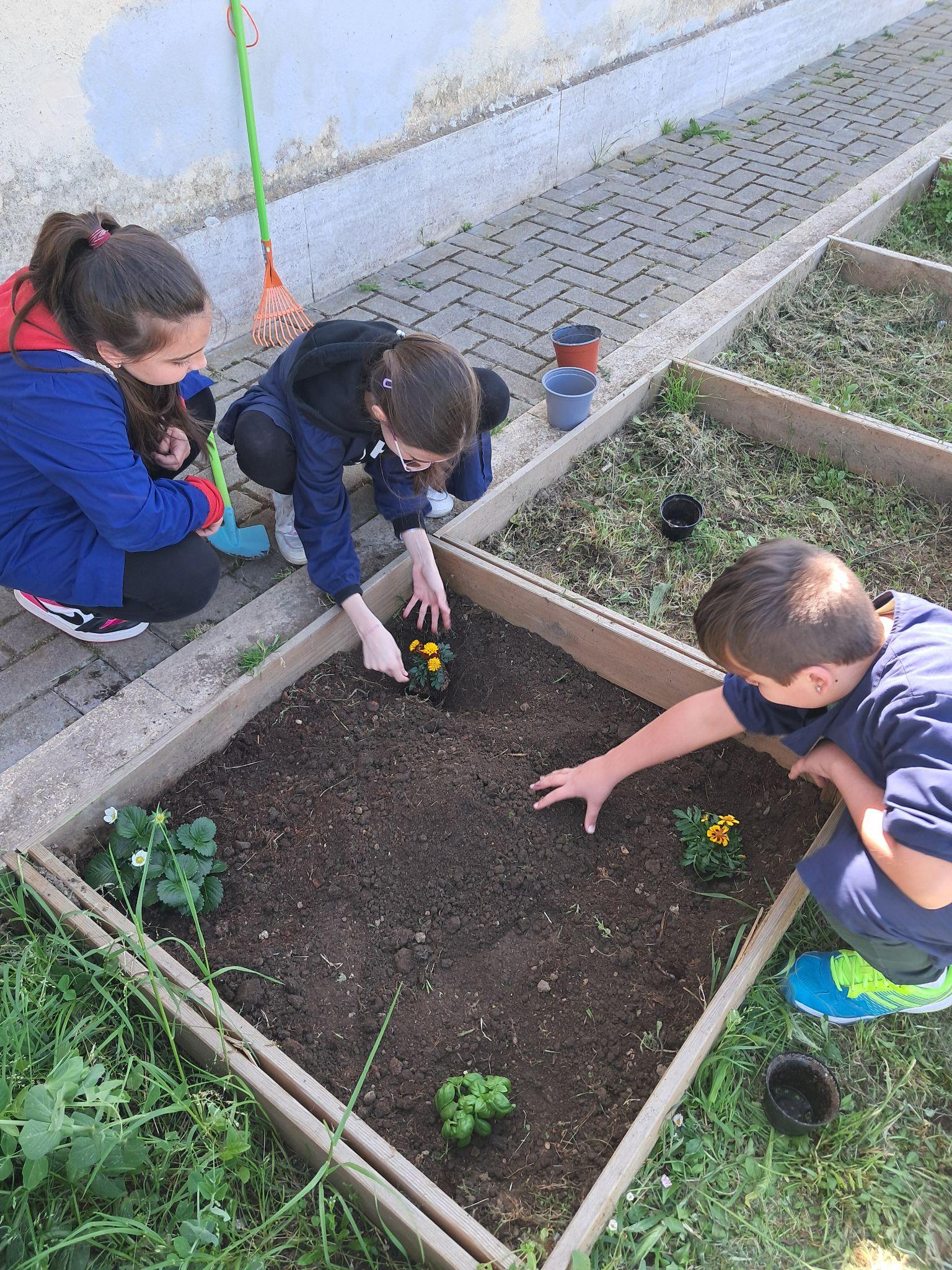 5A
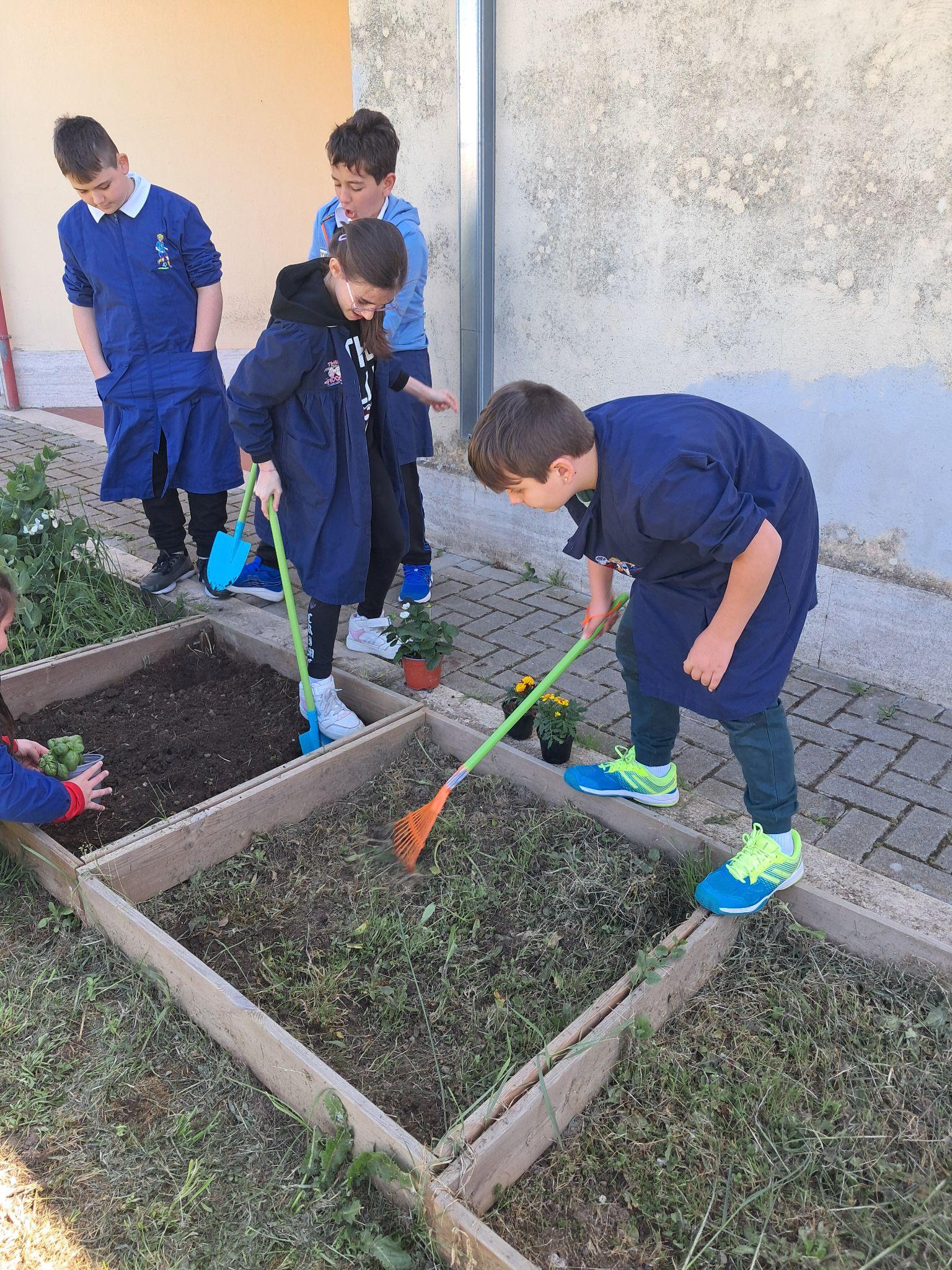 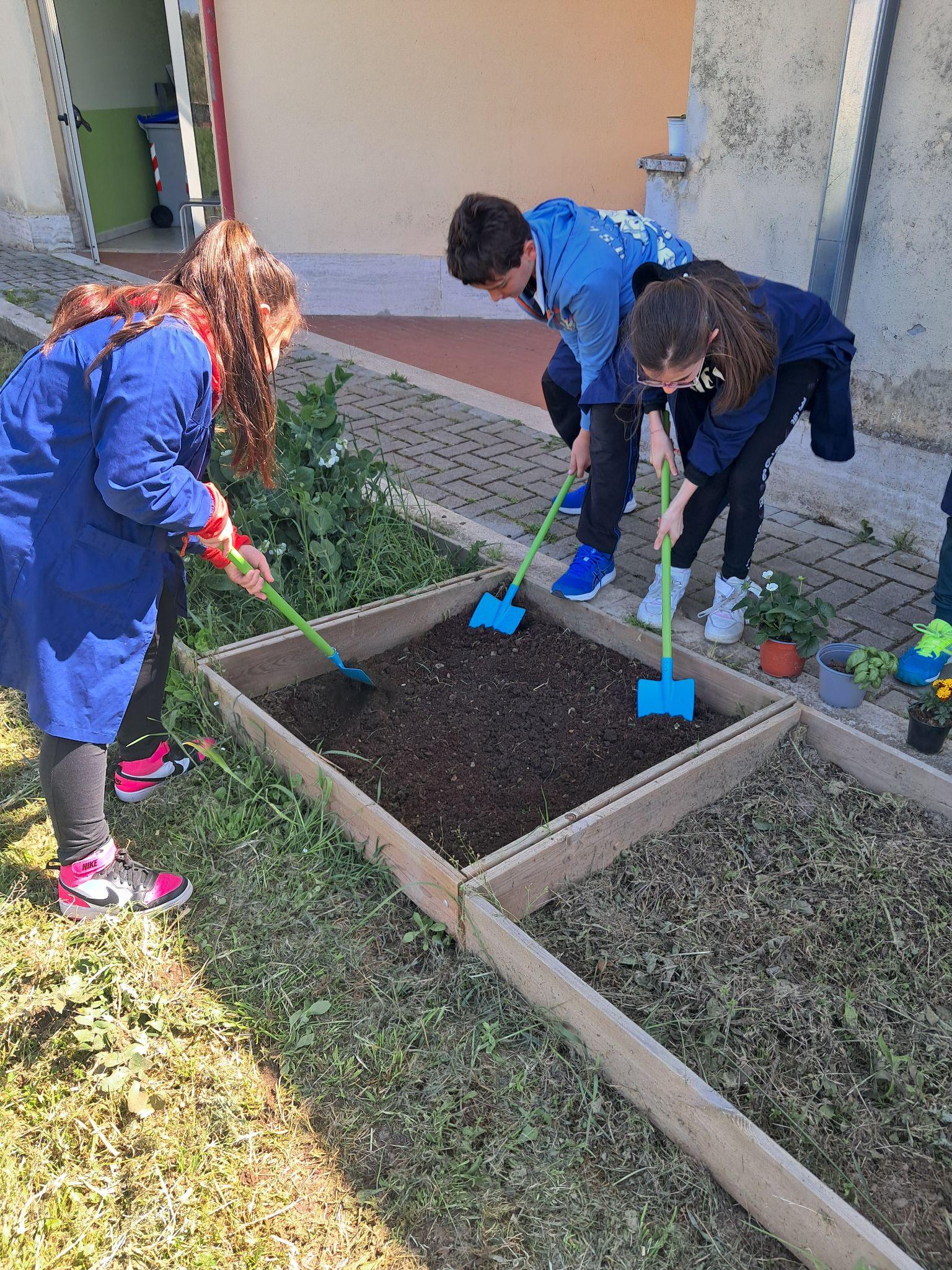 5B
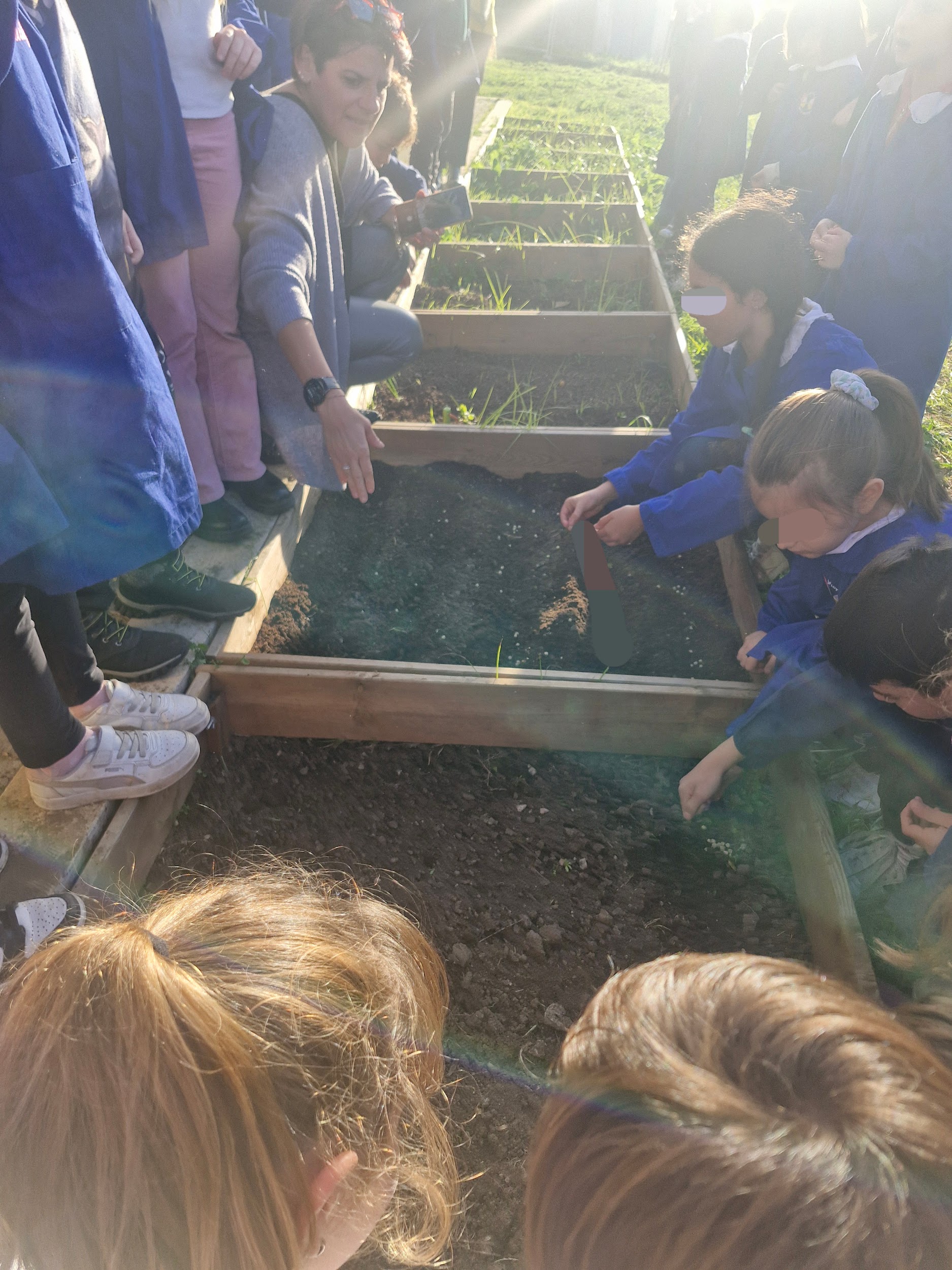 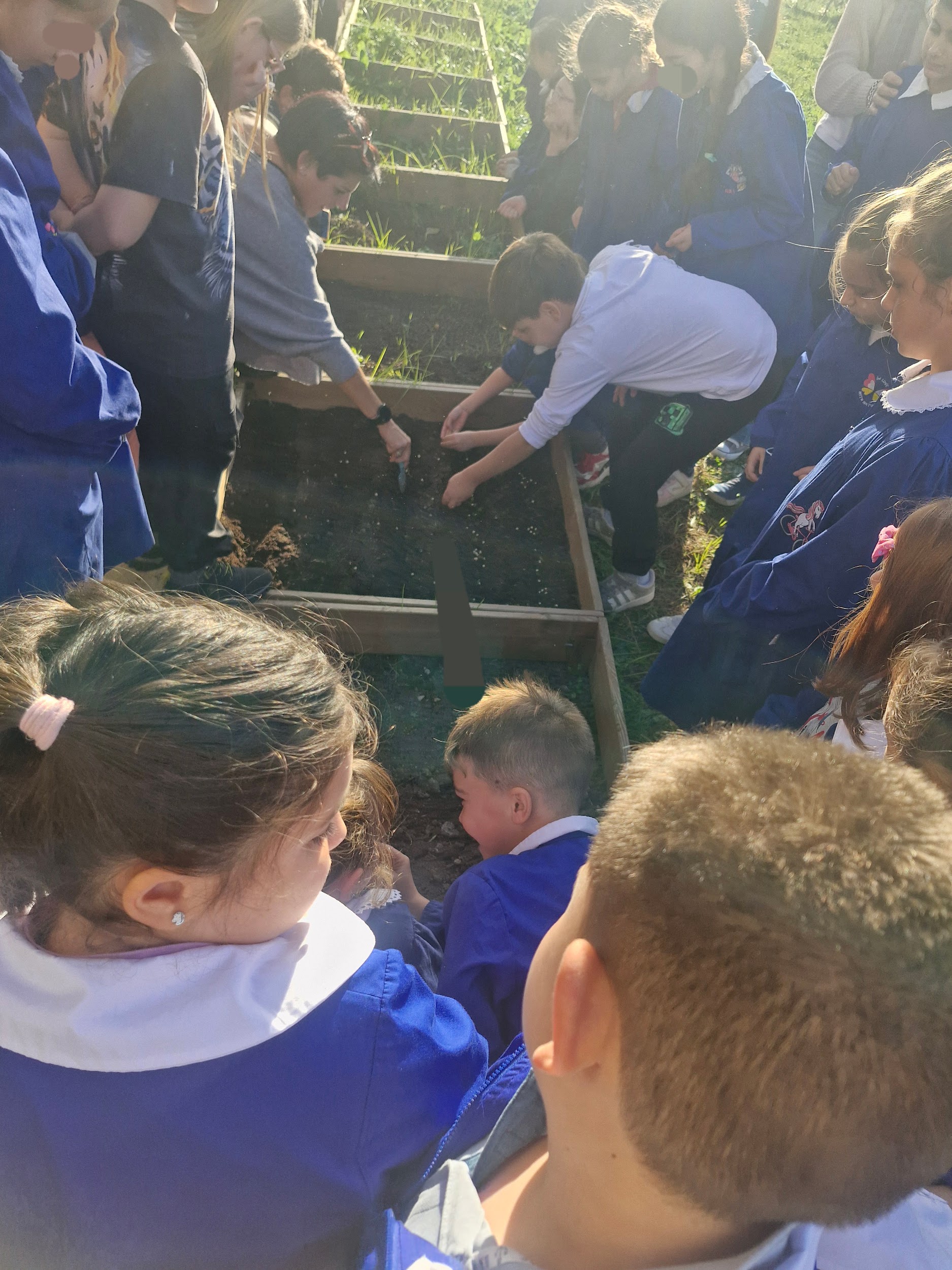 Insieme Con-Tatto
Un progetto che prevede attività laboratoriali con l’obiettivo di sensibilizzare tutti gli alunni all’empatia, mettendosi “nel corpo” di chi vive in prima persona la disabilità.
Attraverso la sperimentazione, le attività ludiche, motorie, di manipolazione  ed il laboratorio di lettura di un albo illustrato, si stimola la comprensione dei vari aspetti della diversità e ci si sofferma sulla disabilità cognitiva e fisica.
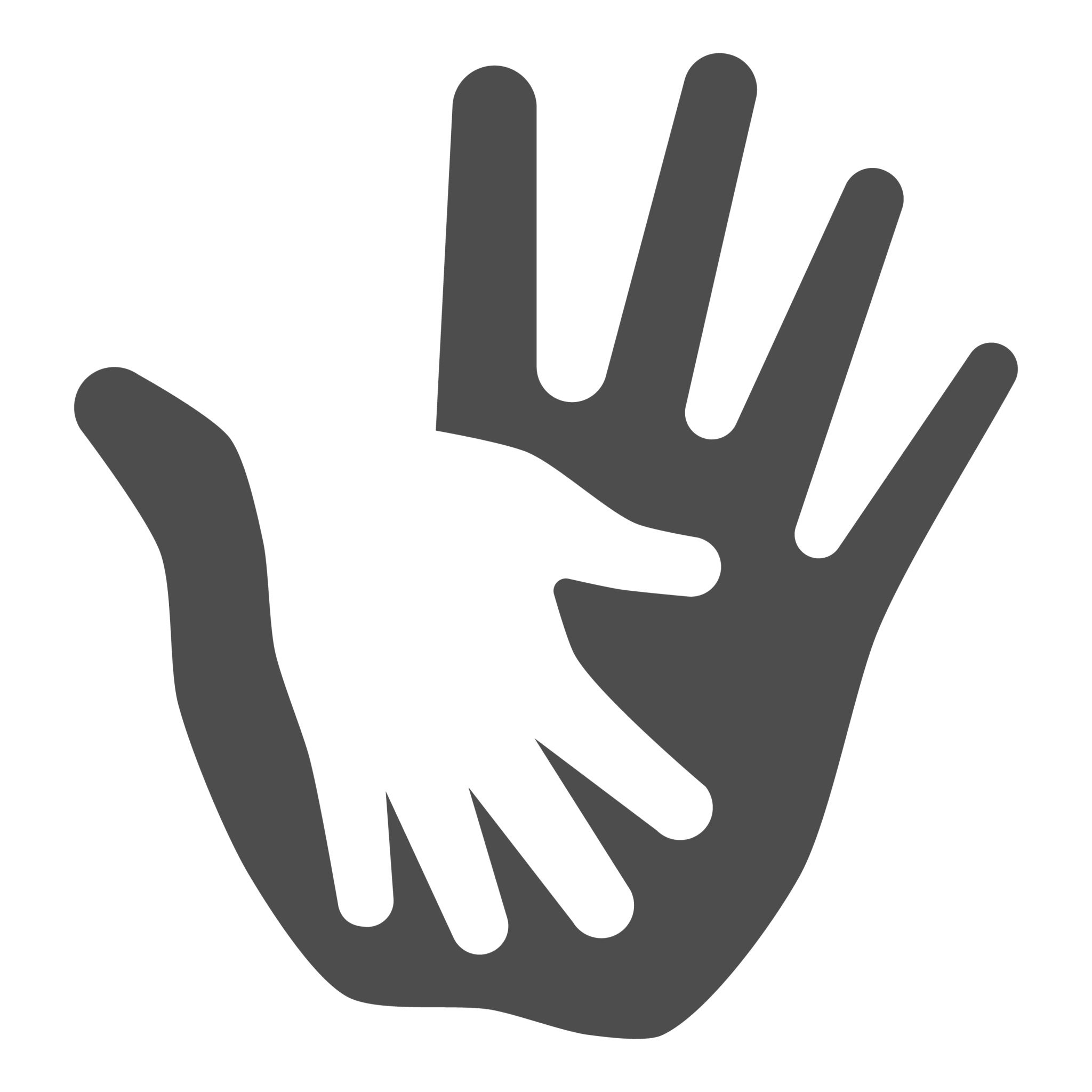 Il laboratorio della 2 B
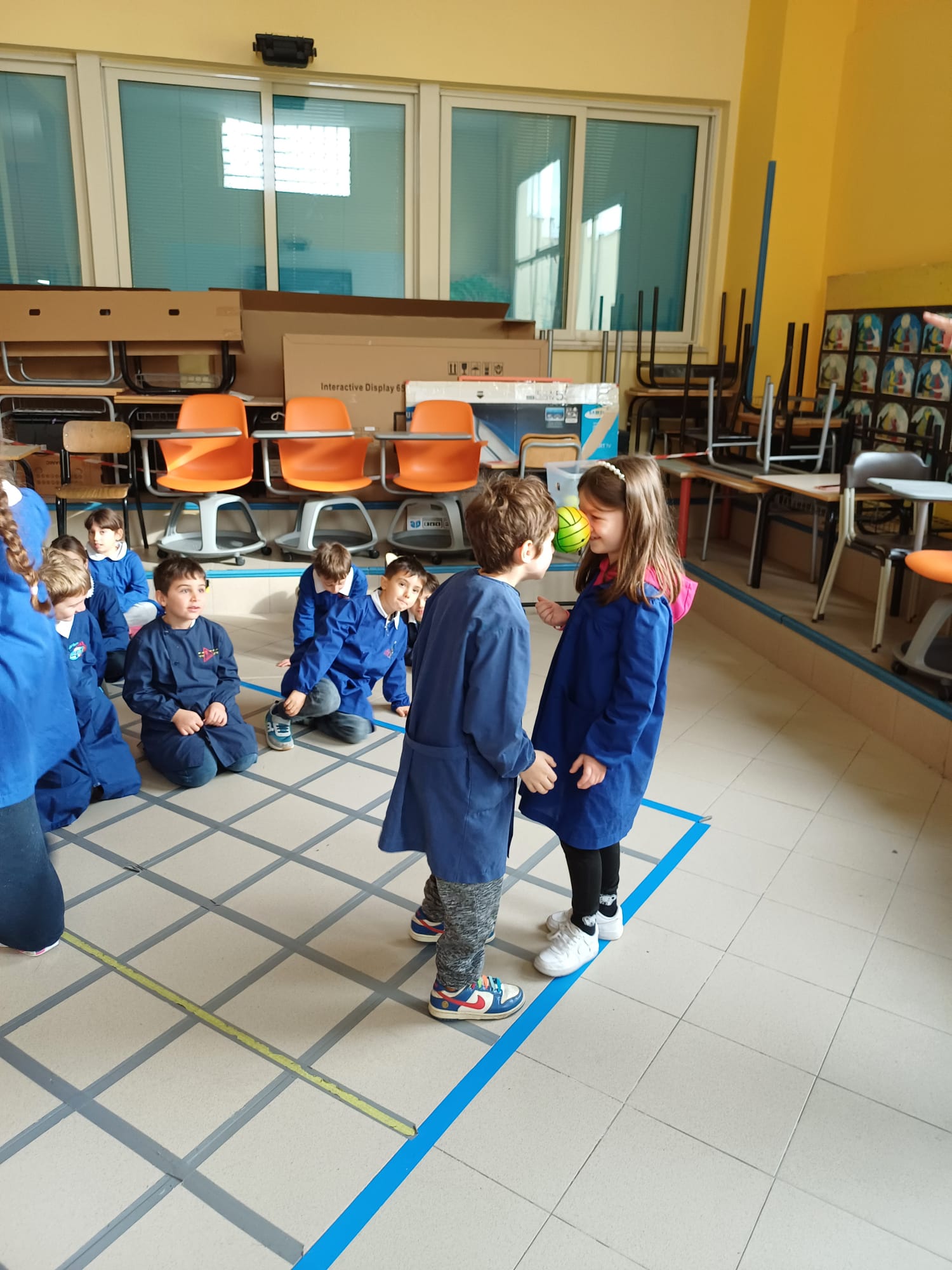 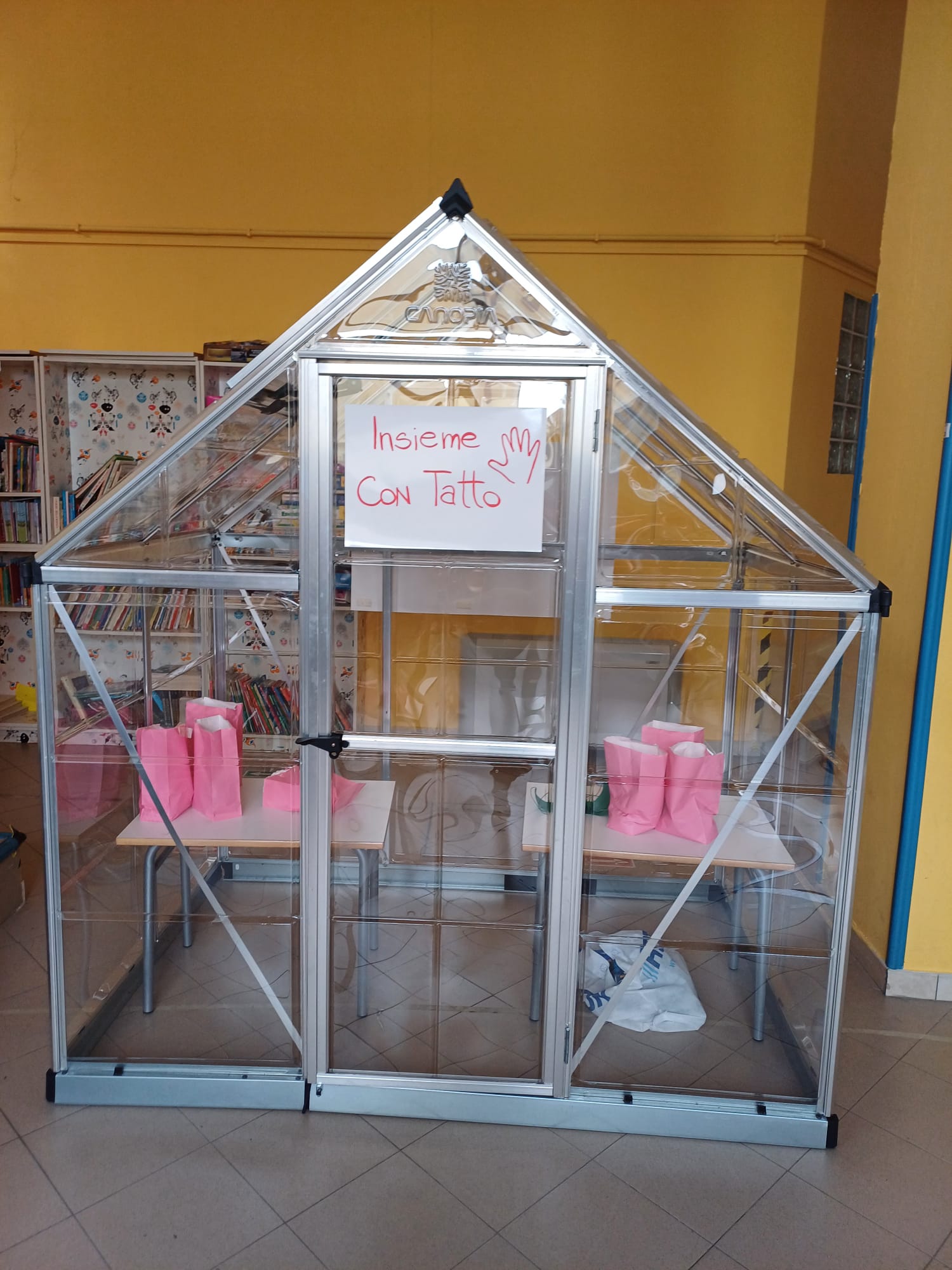 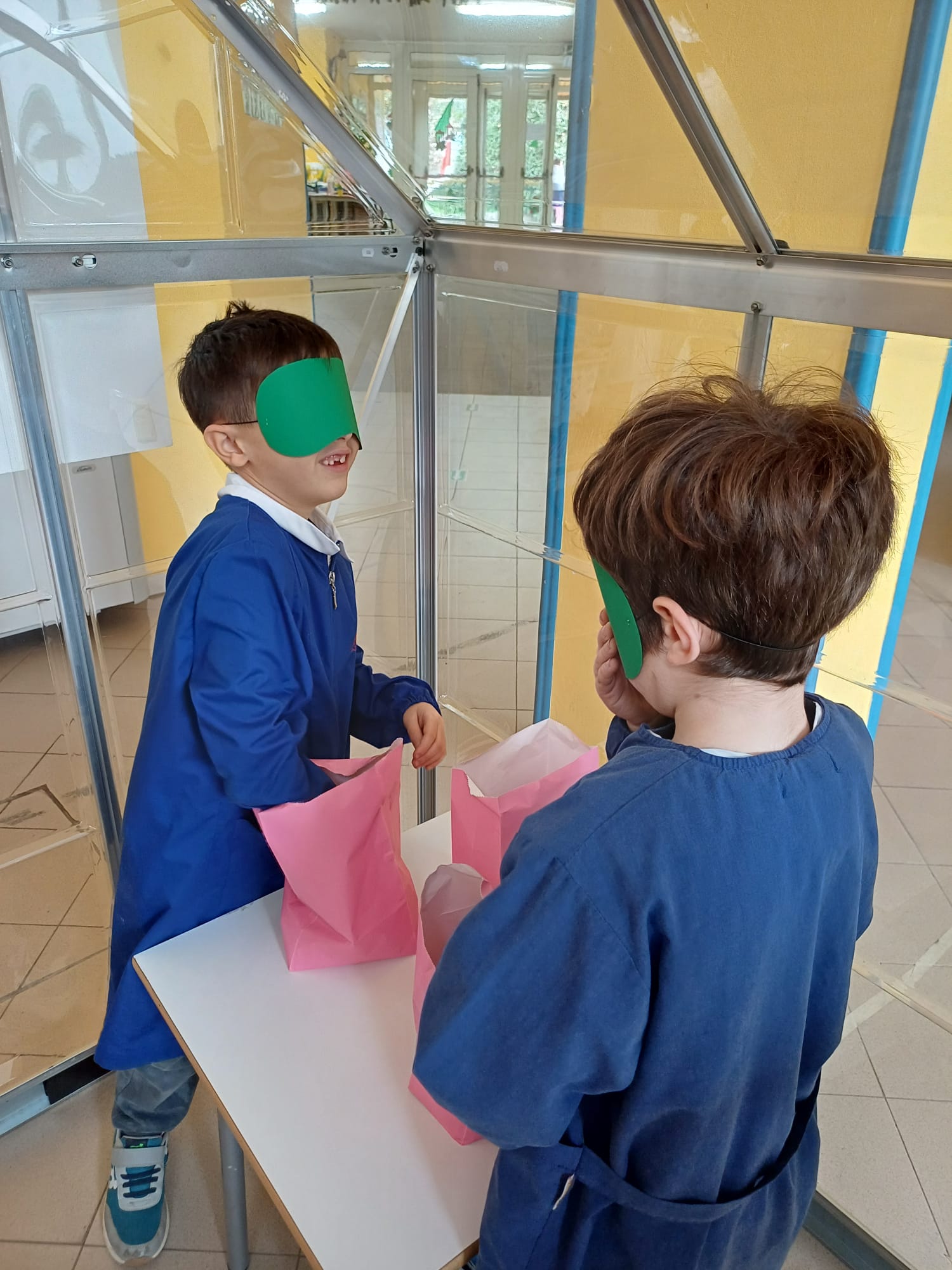 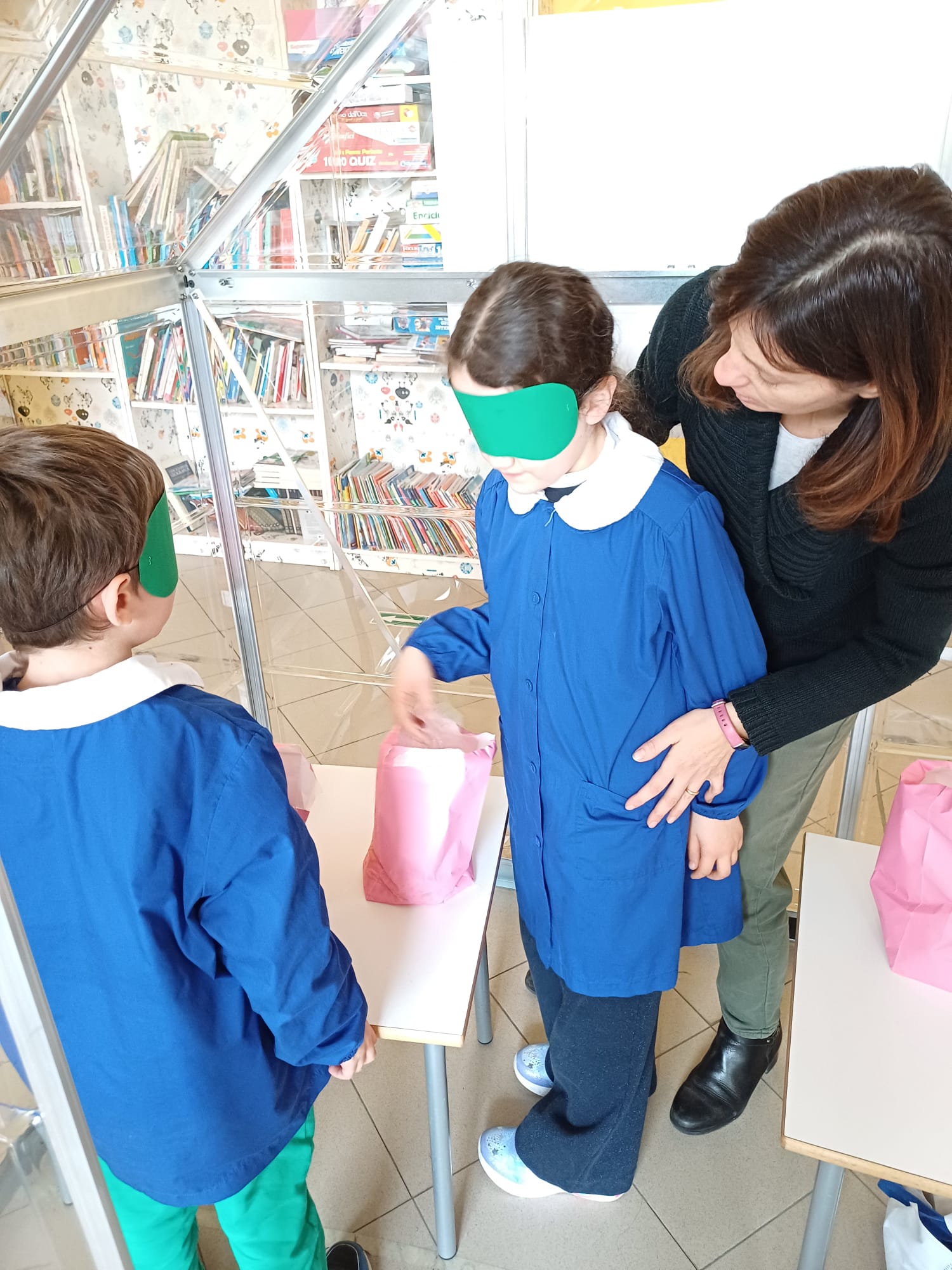 classe 3B
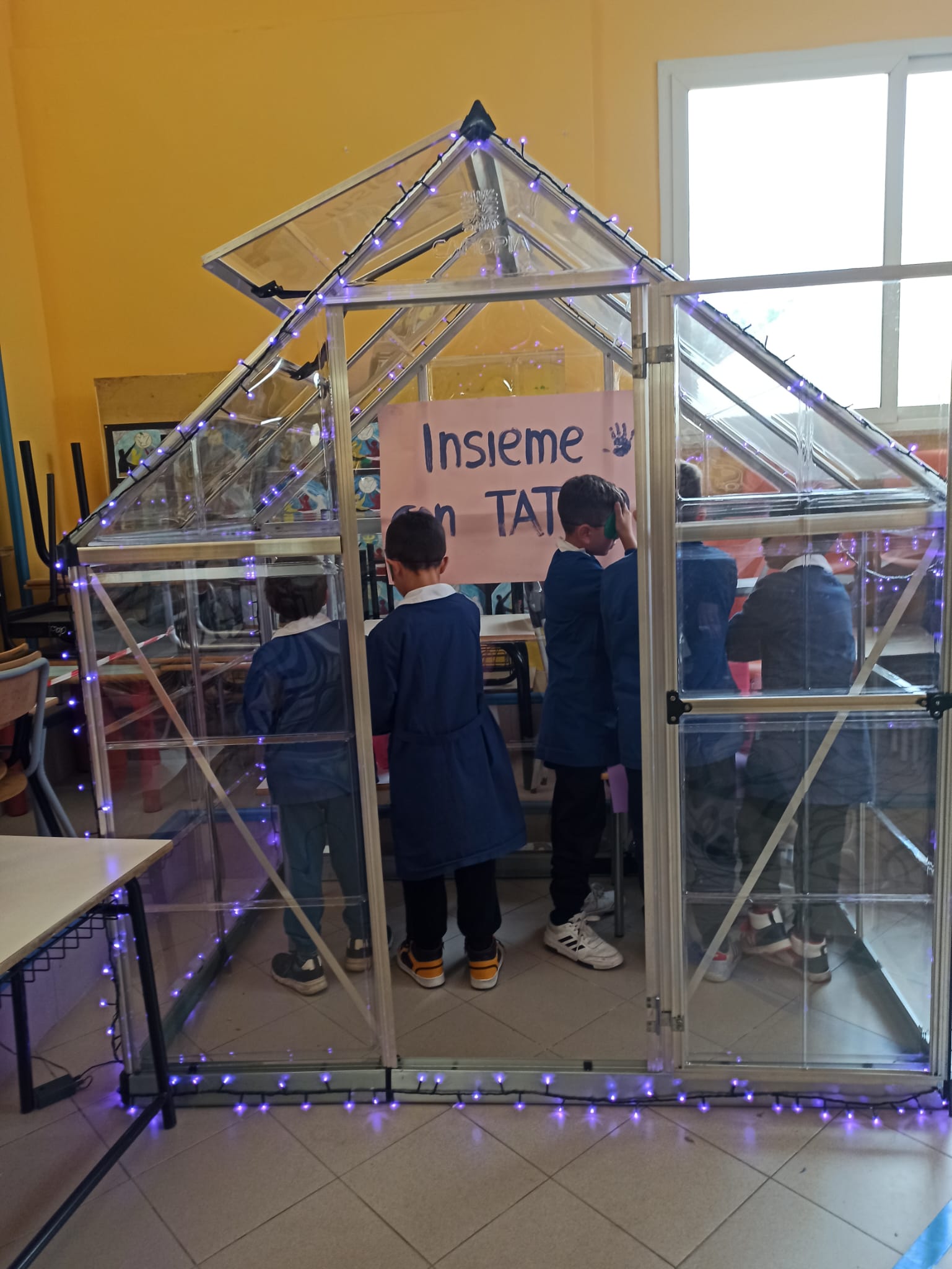 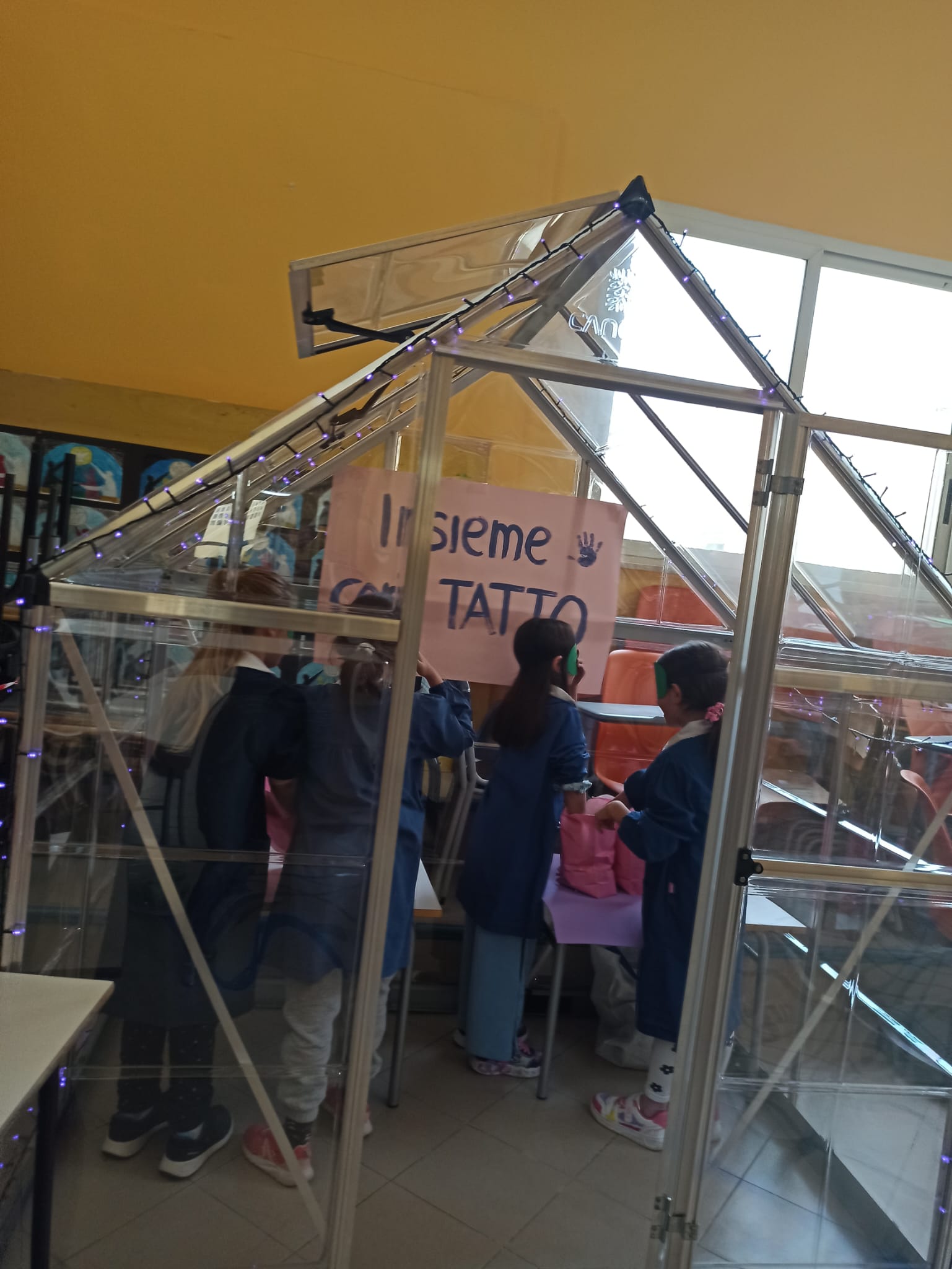 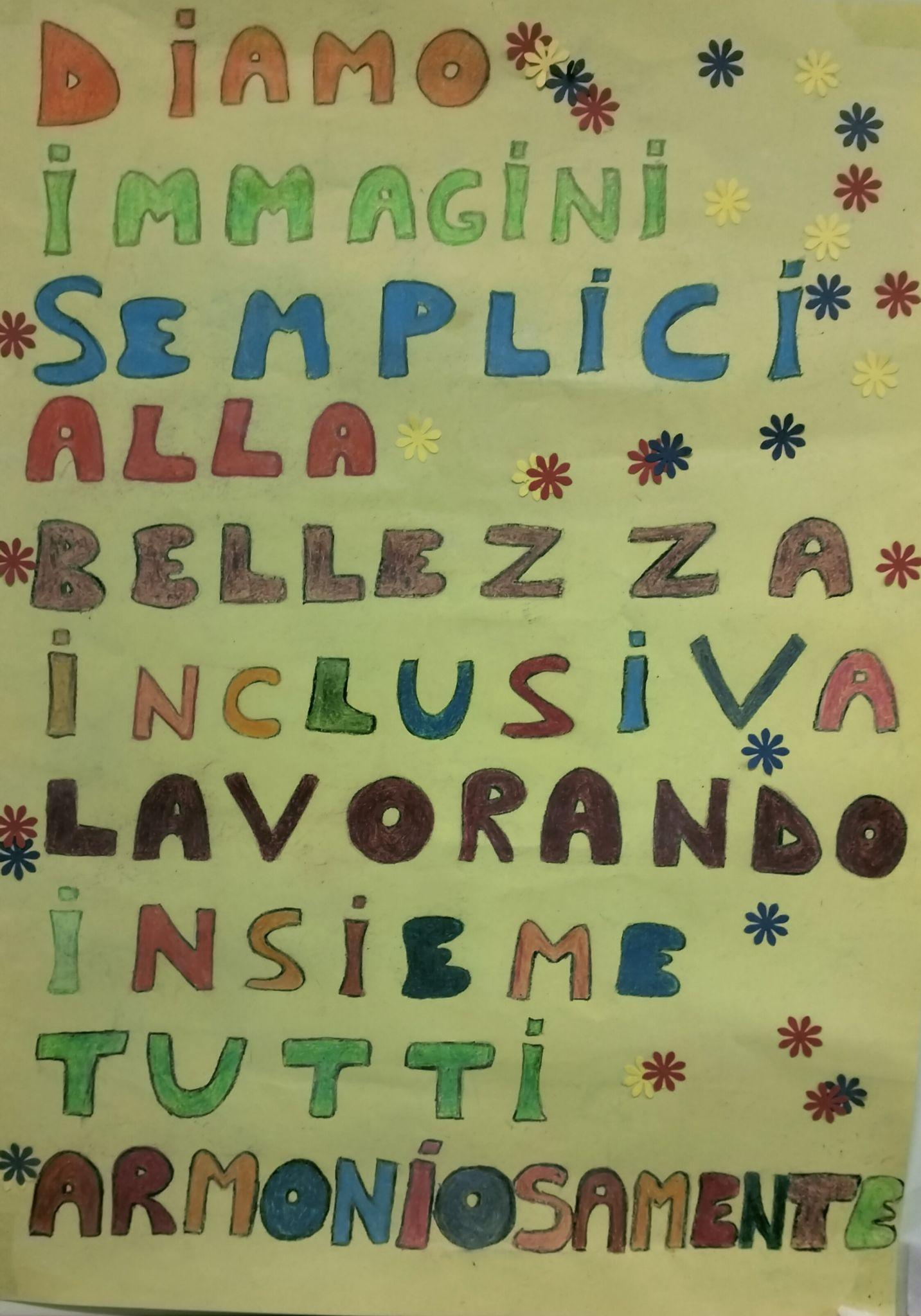 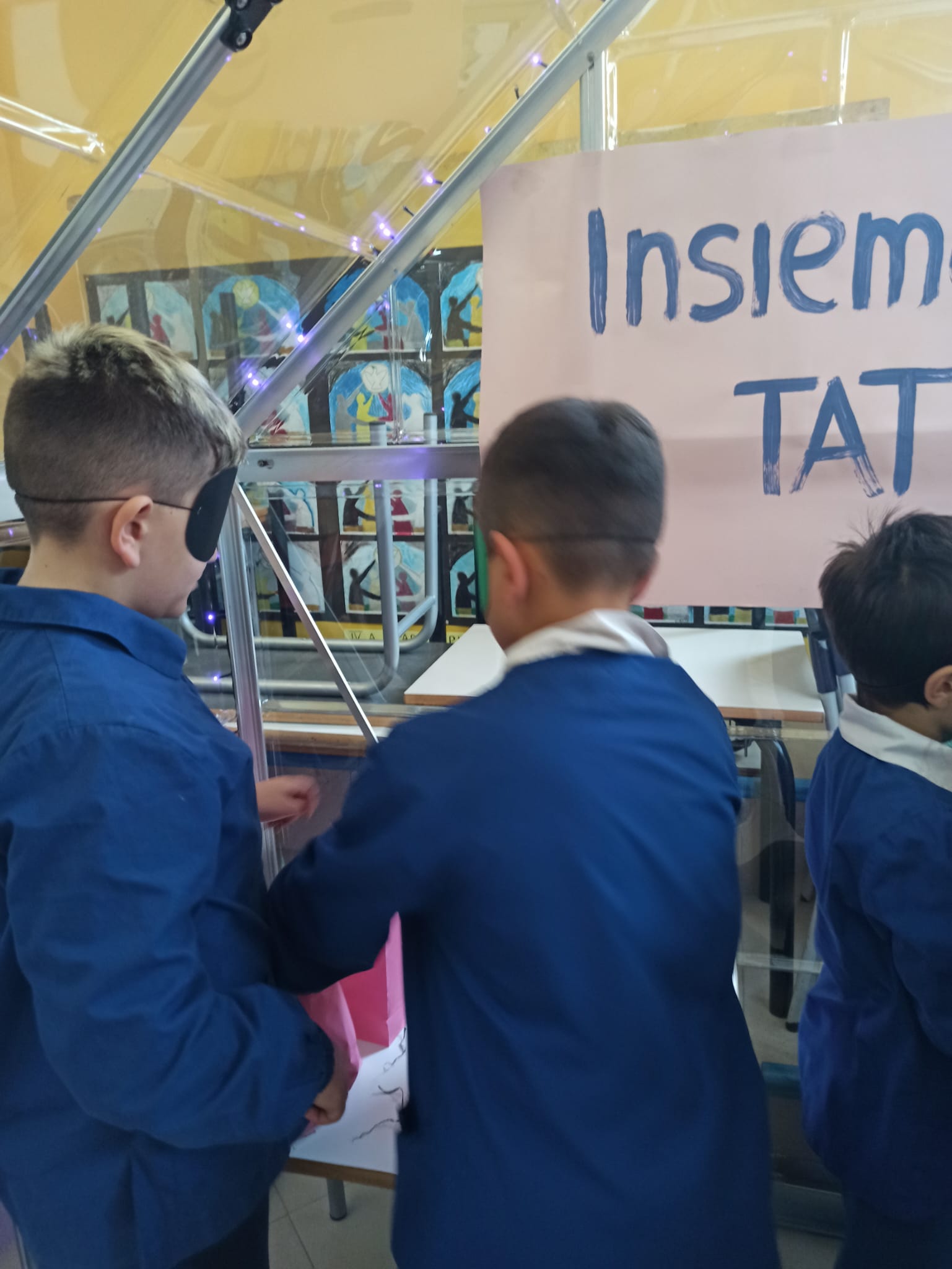 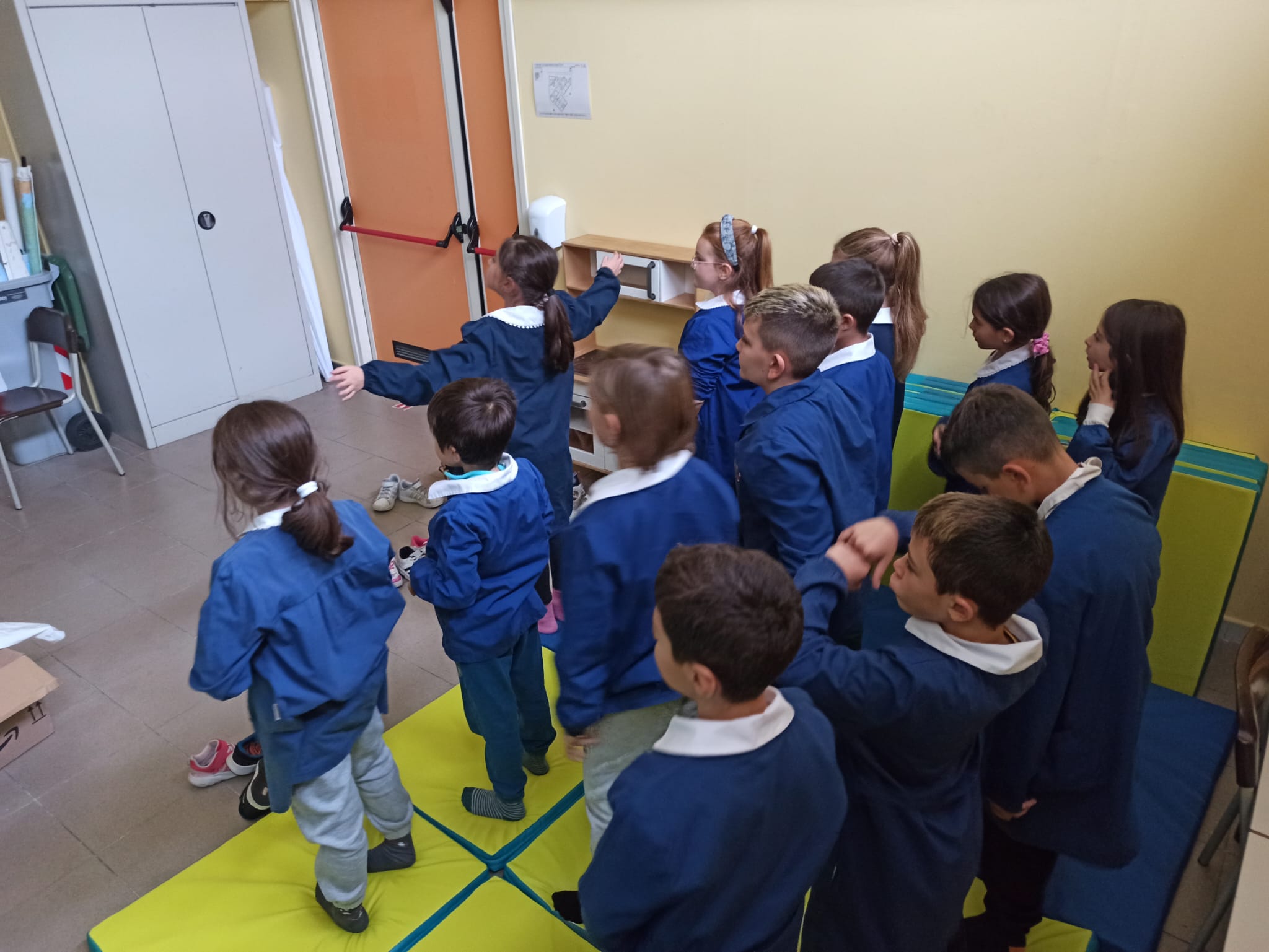 Lettura dell’albo “I Malfatti”
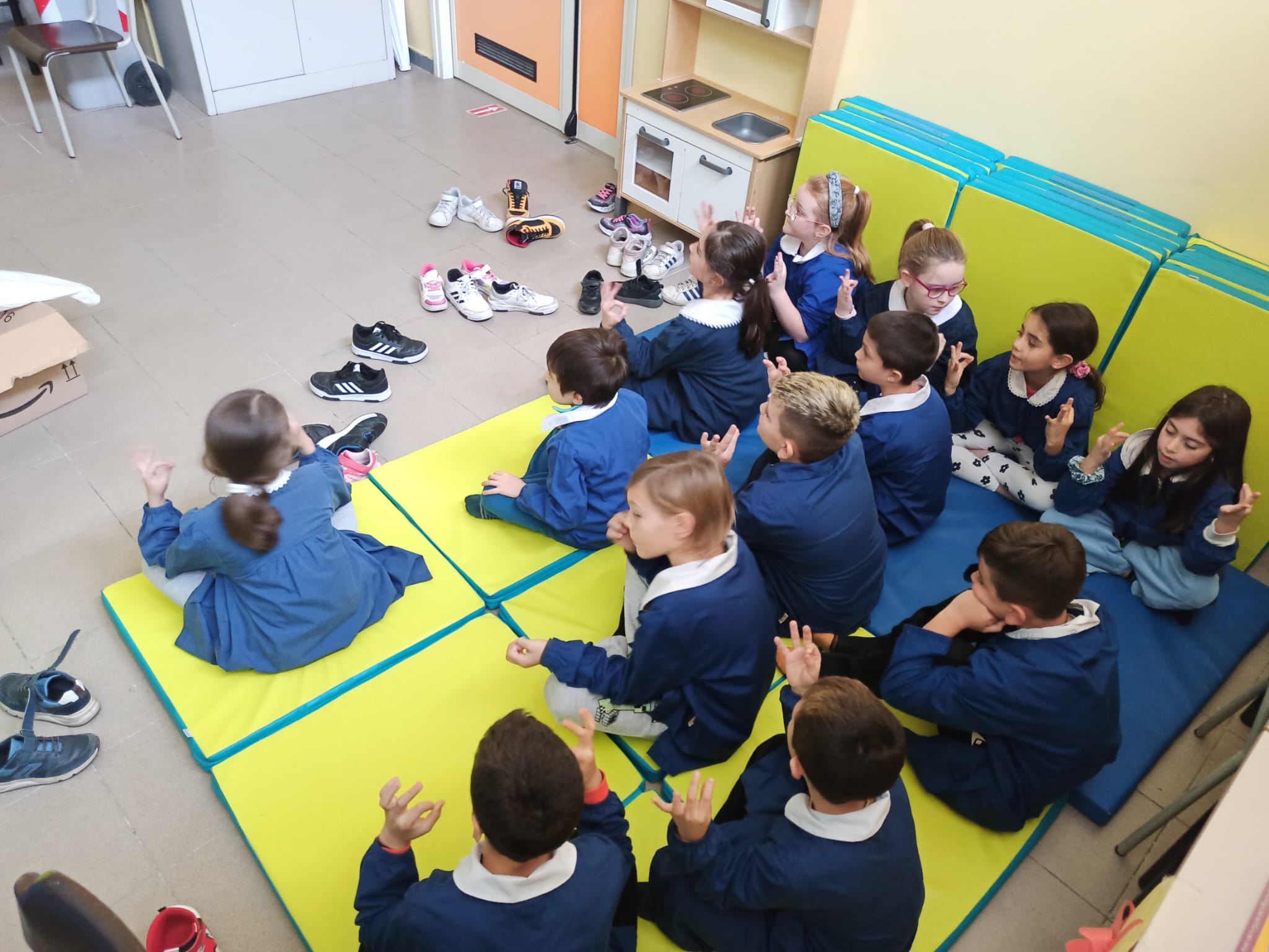 3B
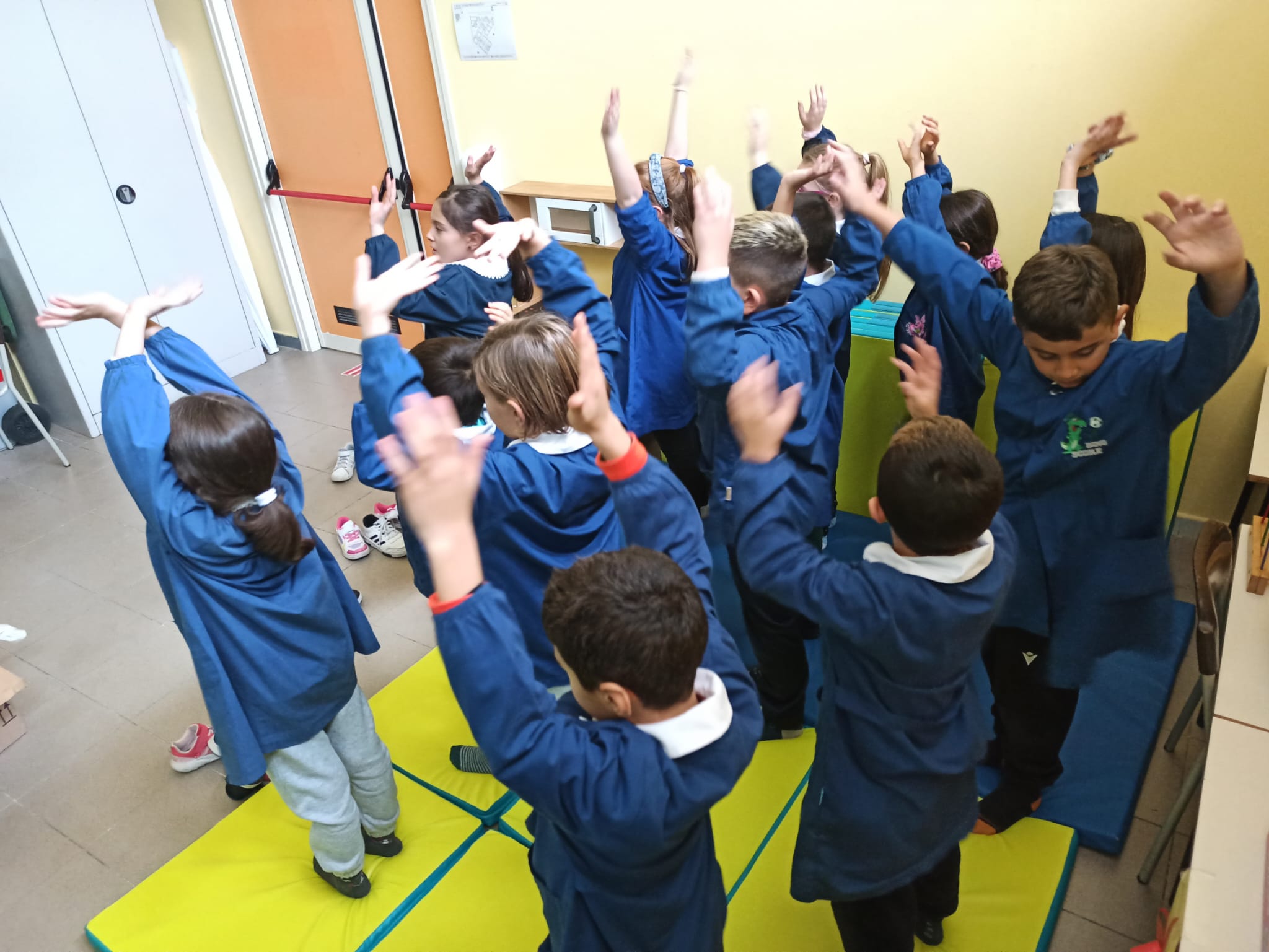 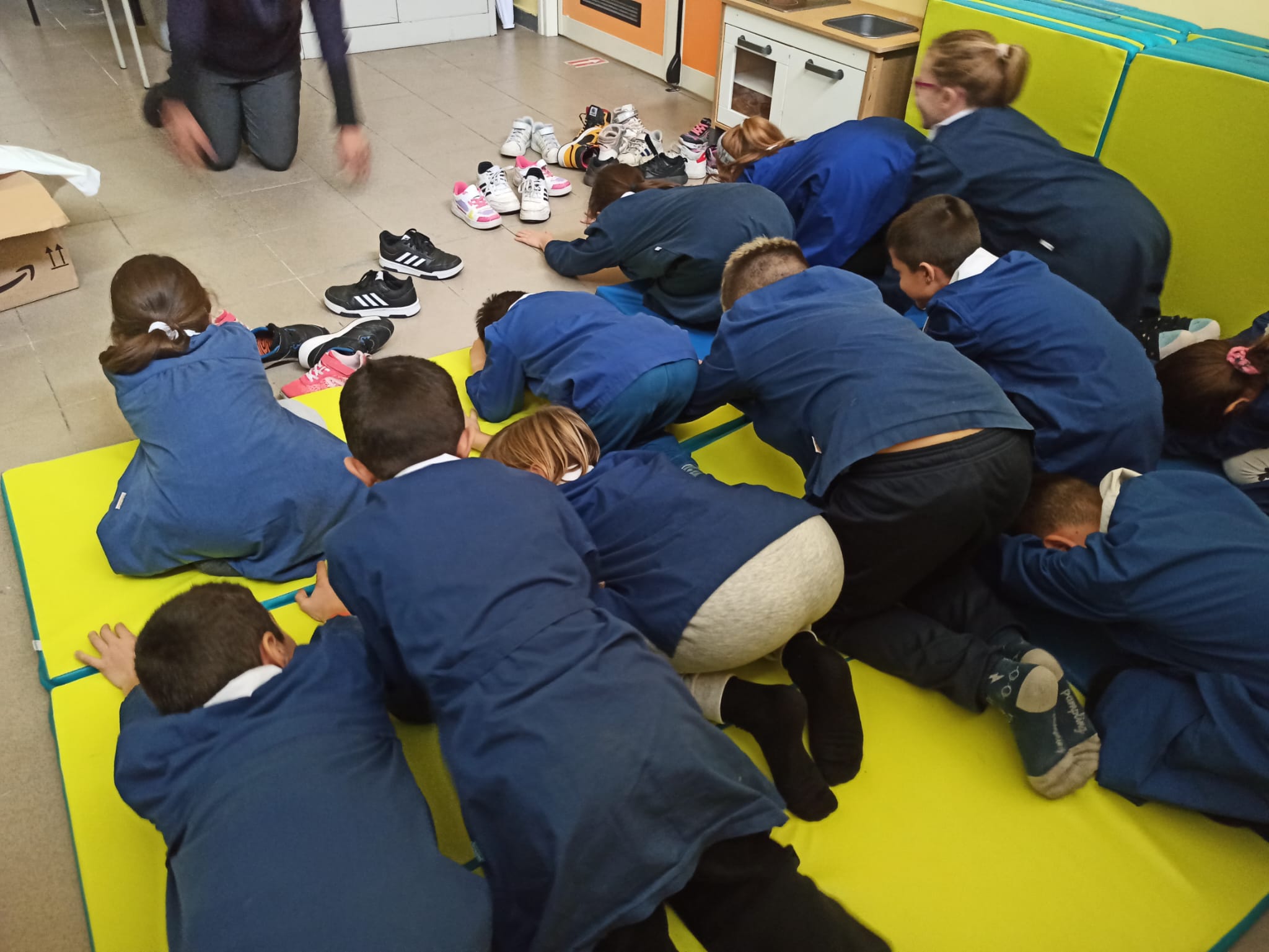 classe 3B
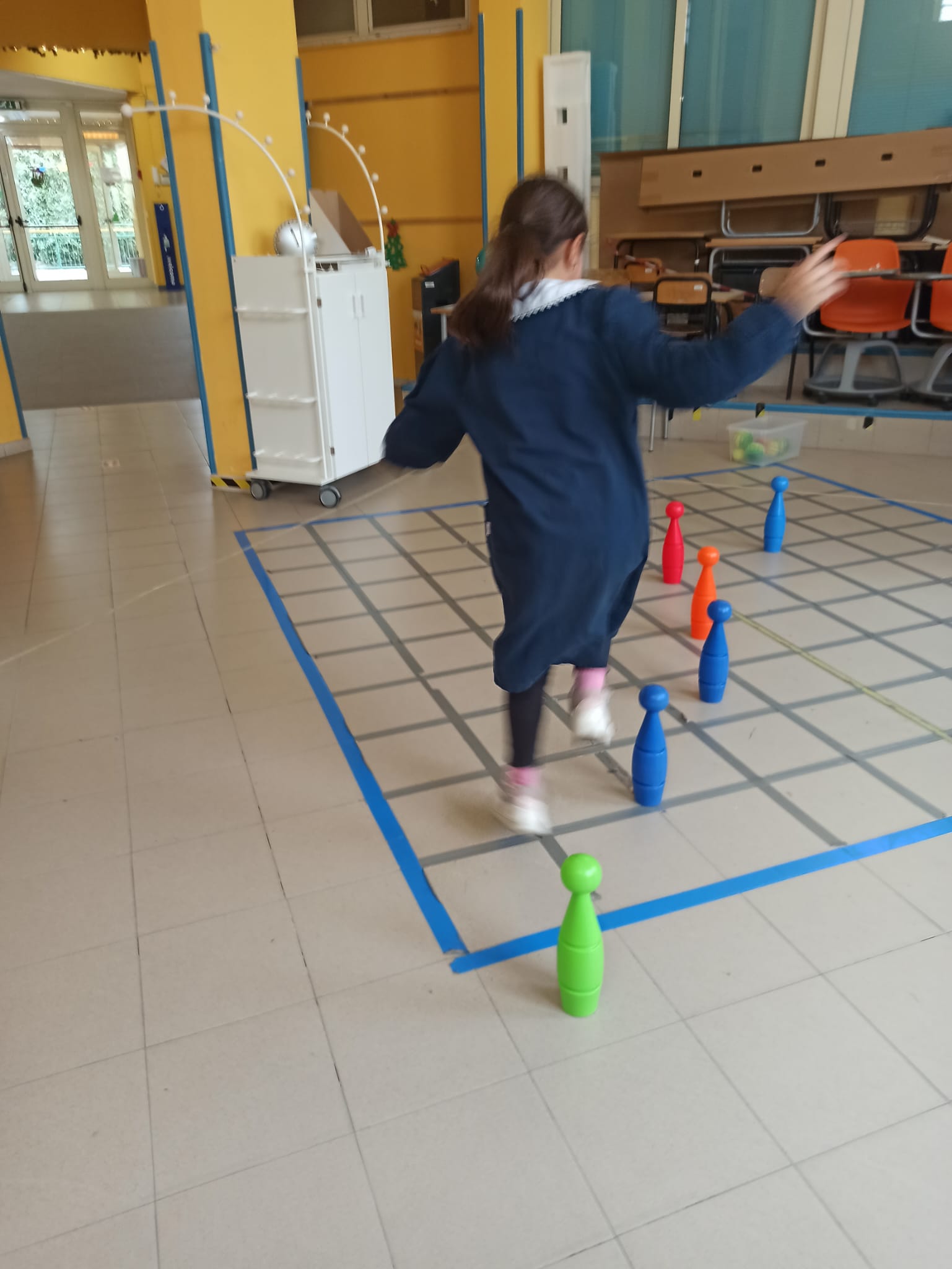 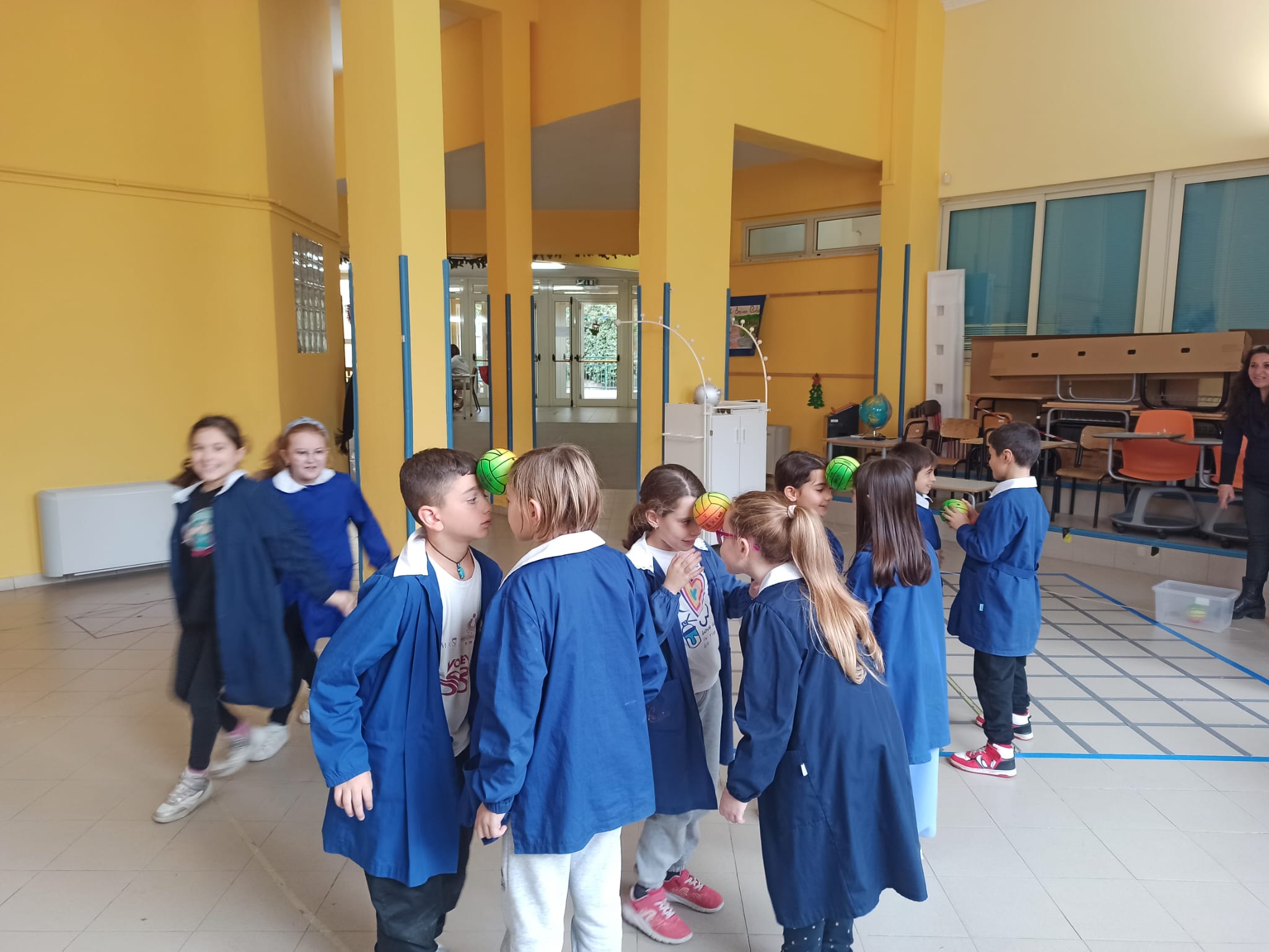 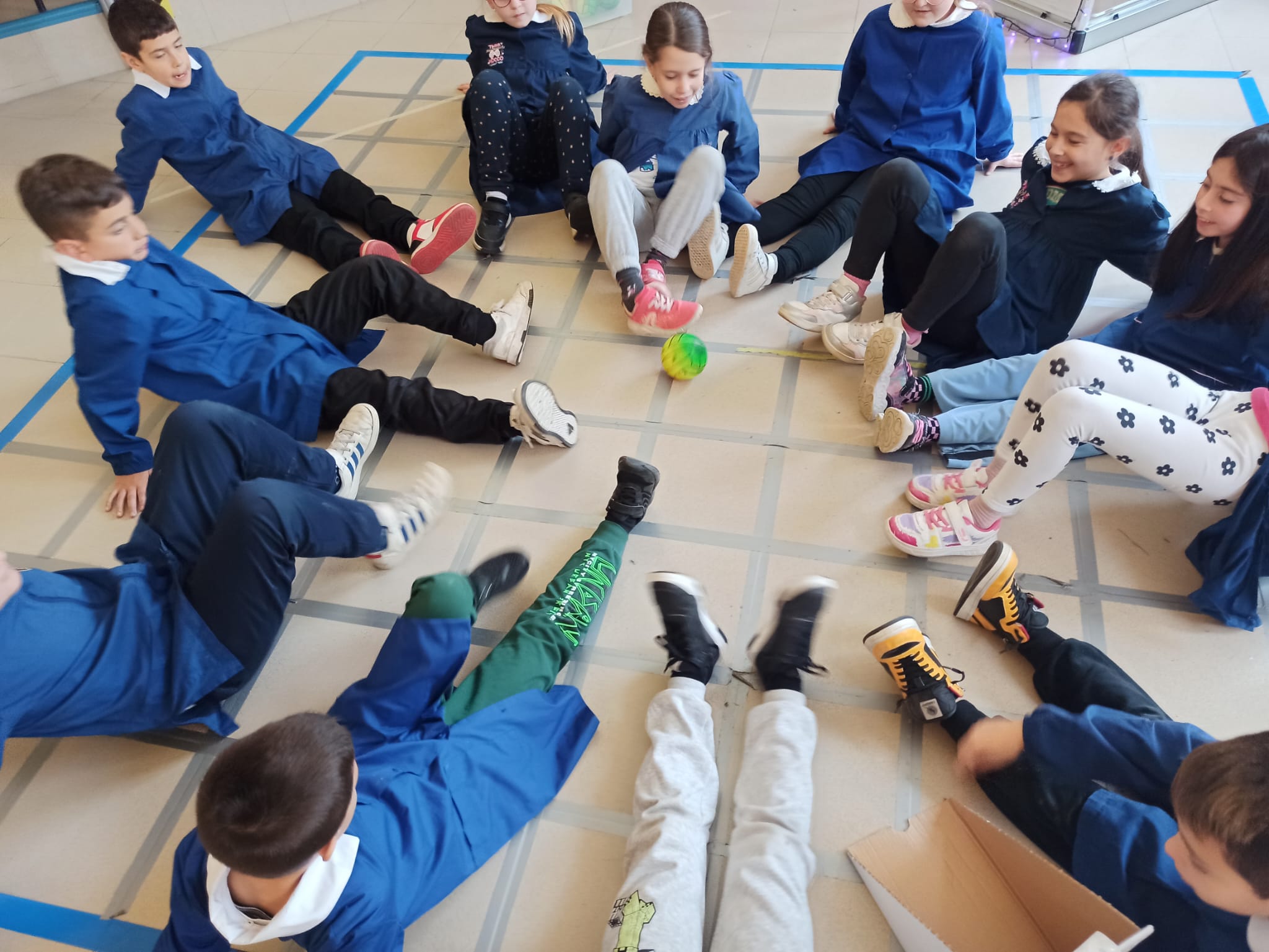 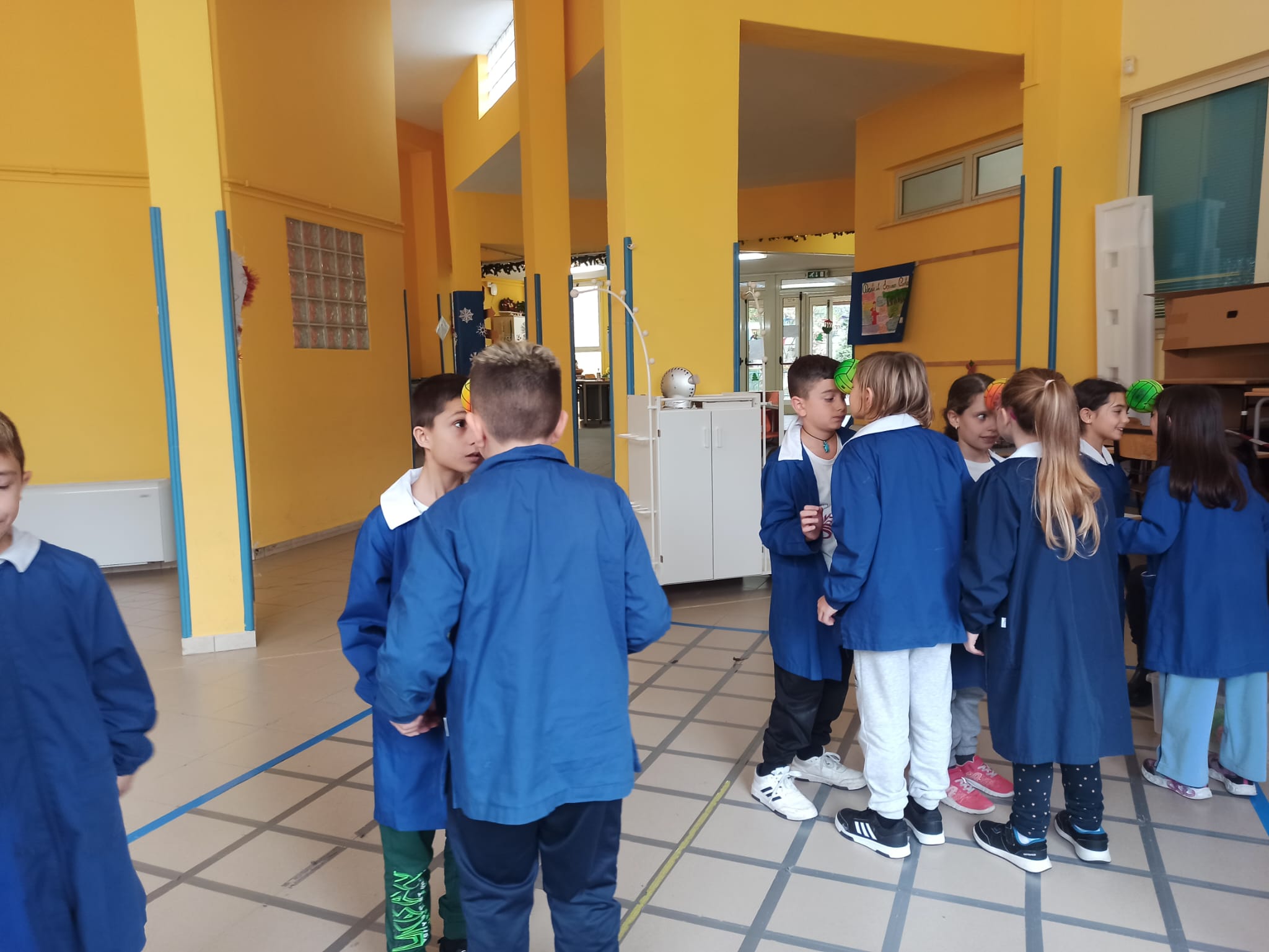 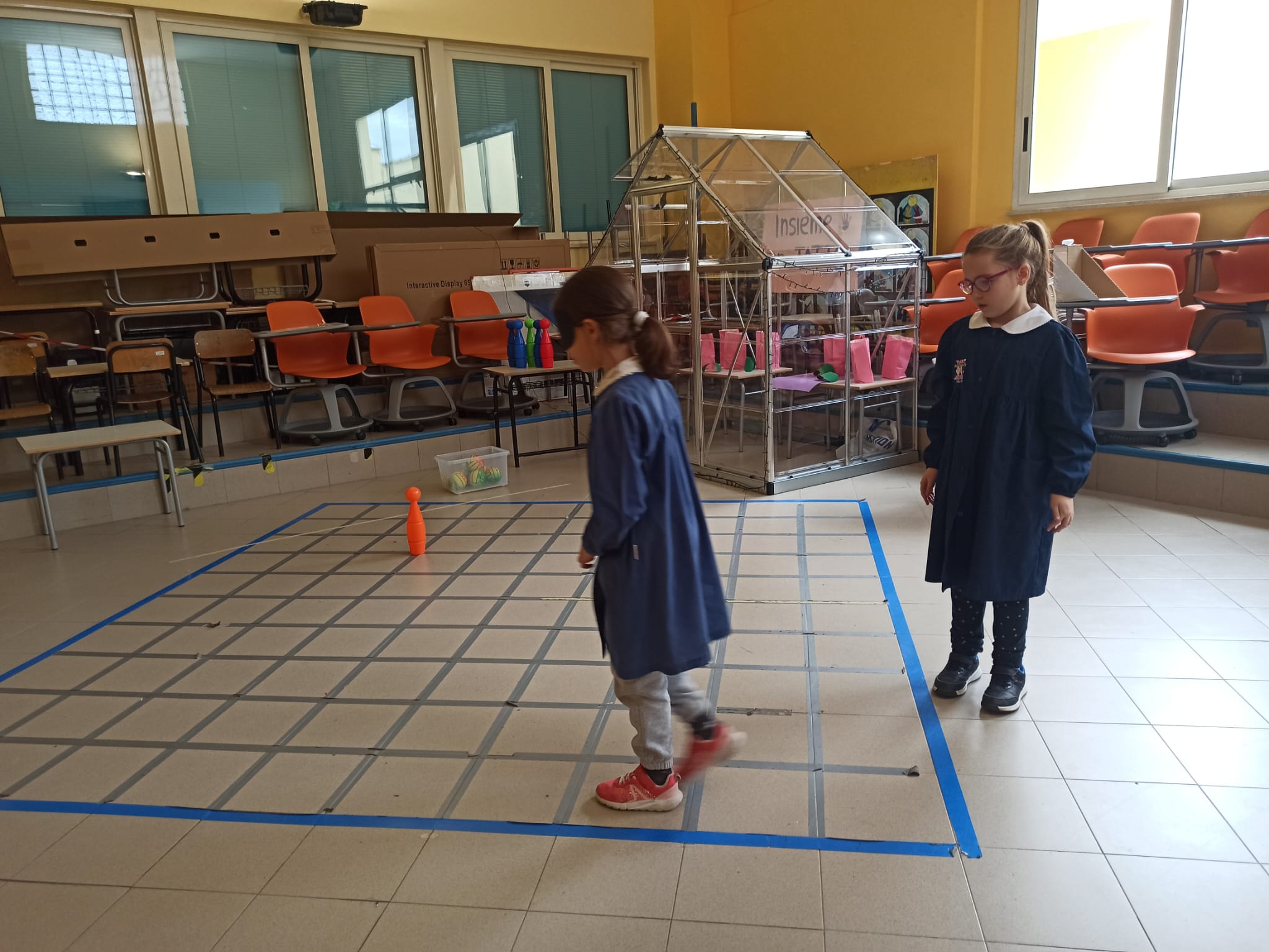 Lettura dell’albo “NOI”
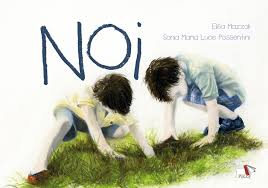 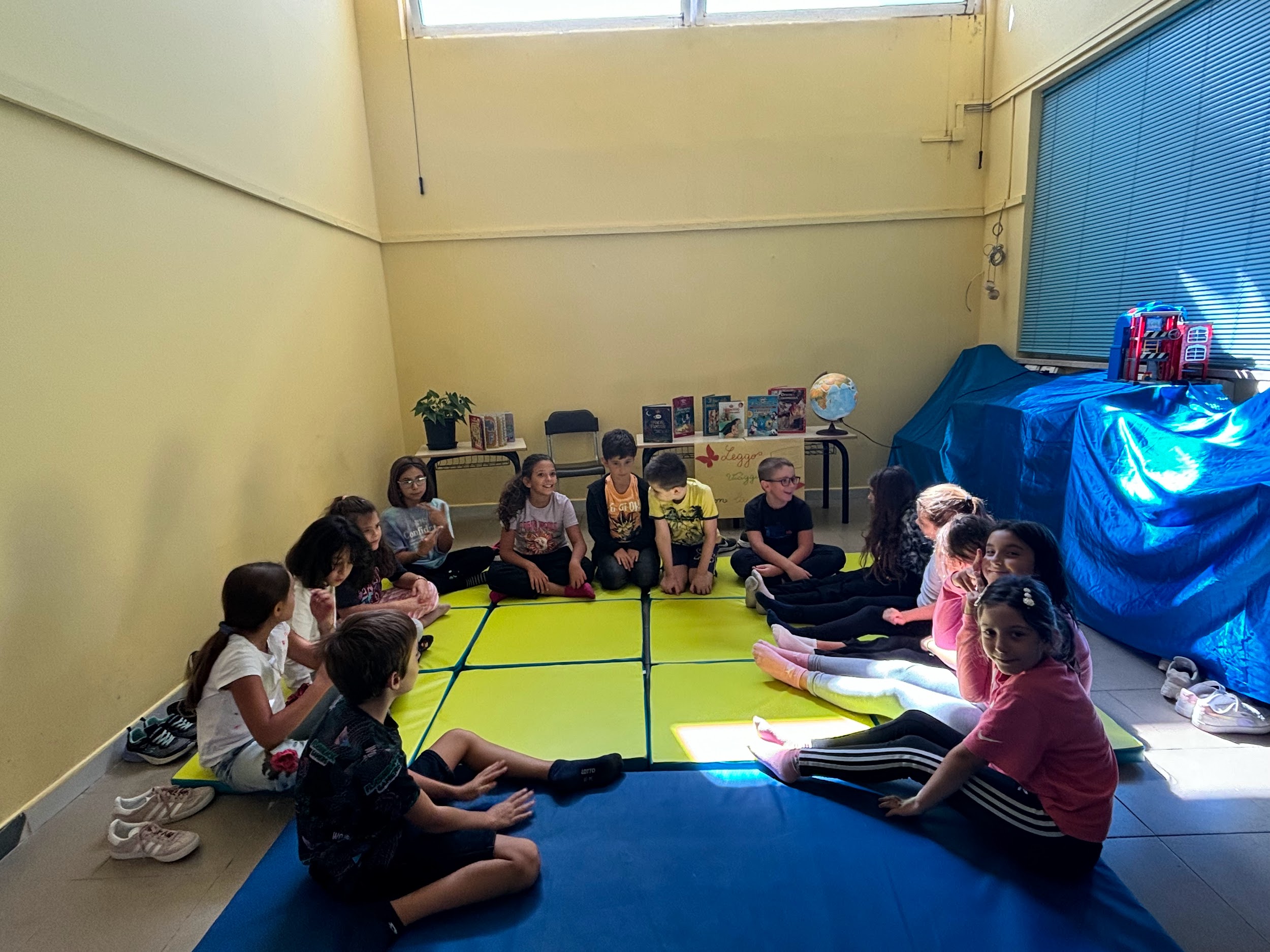 4 A
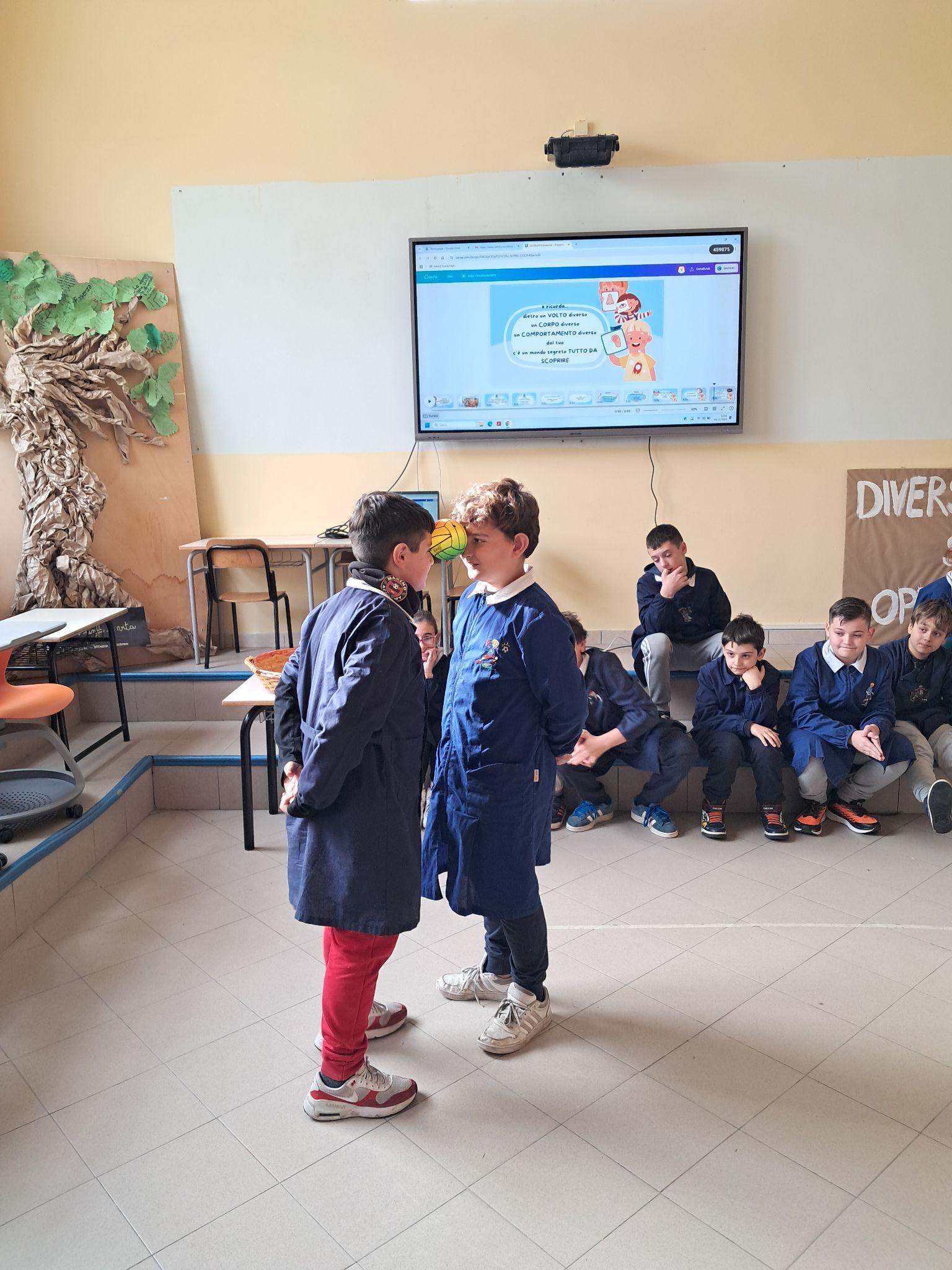 5A
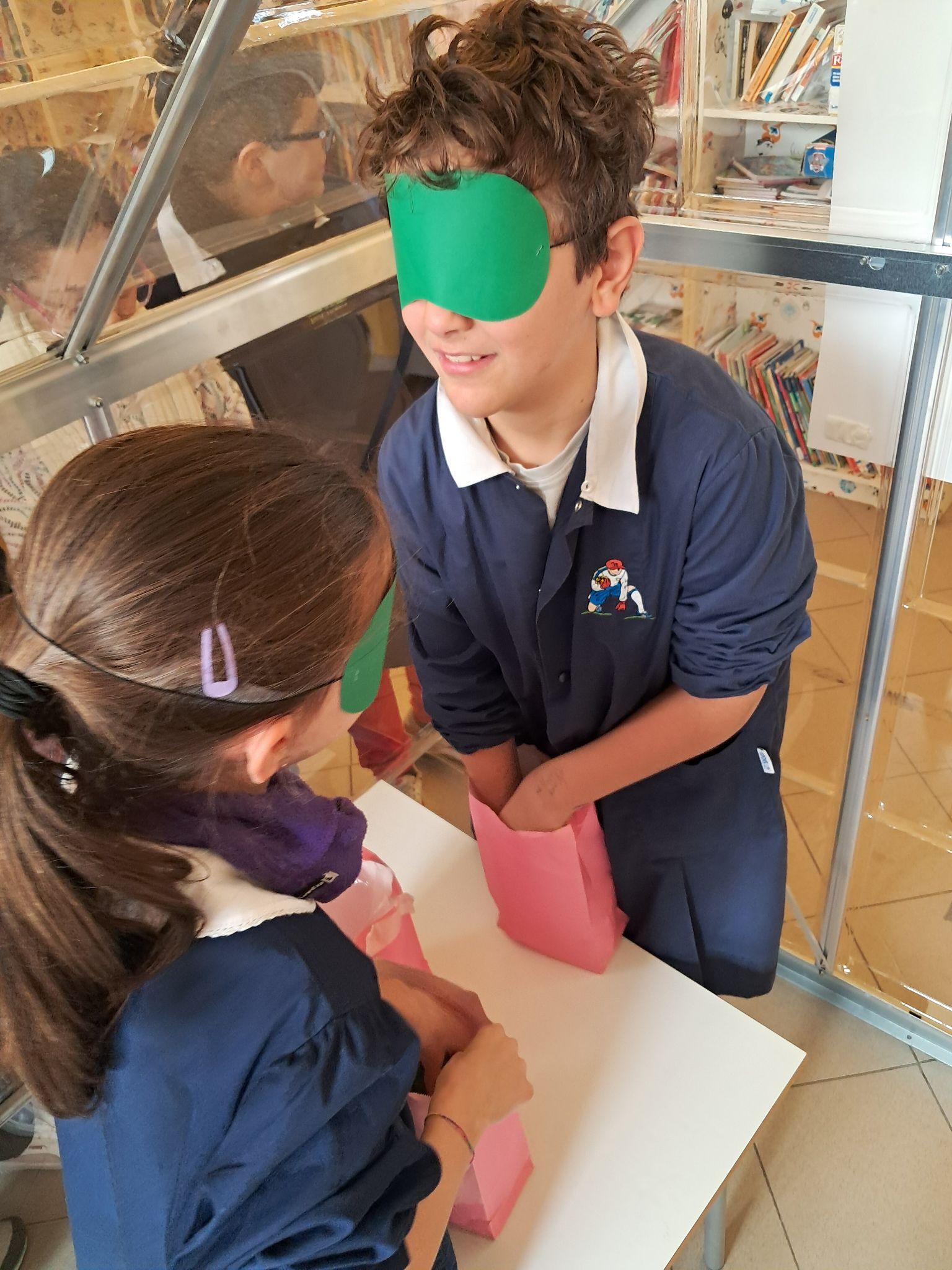 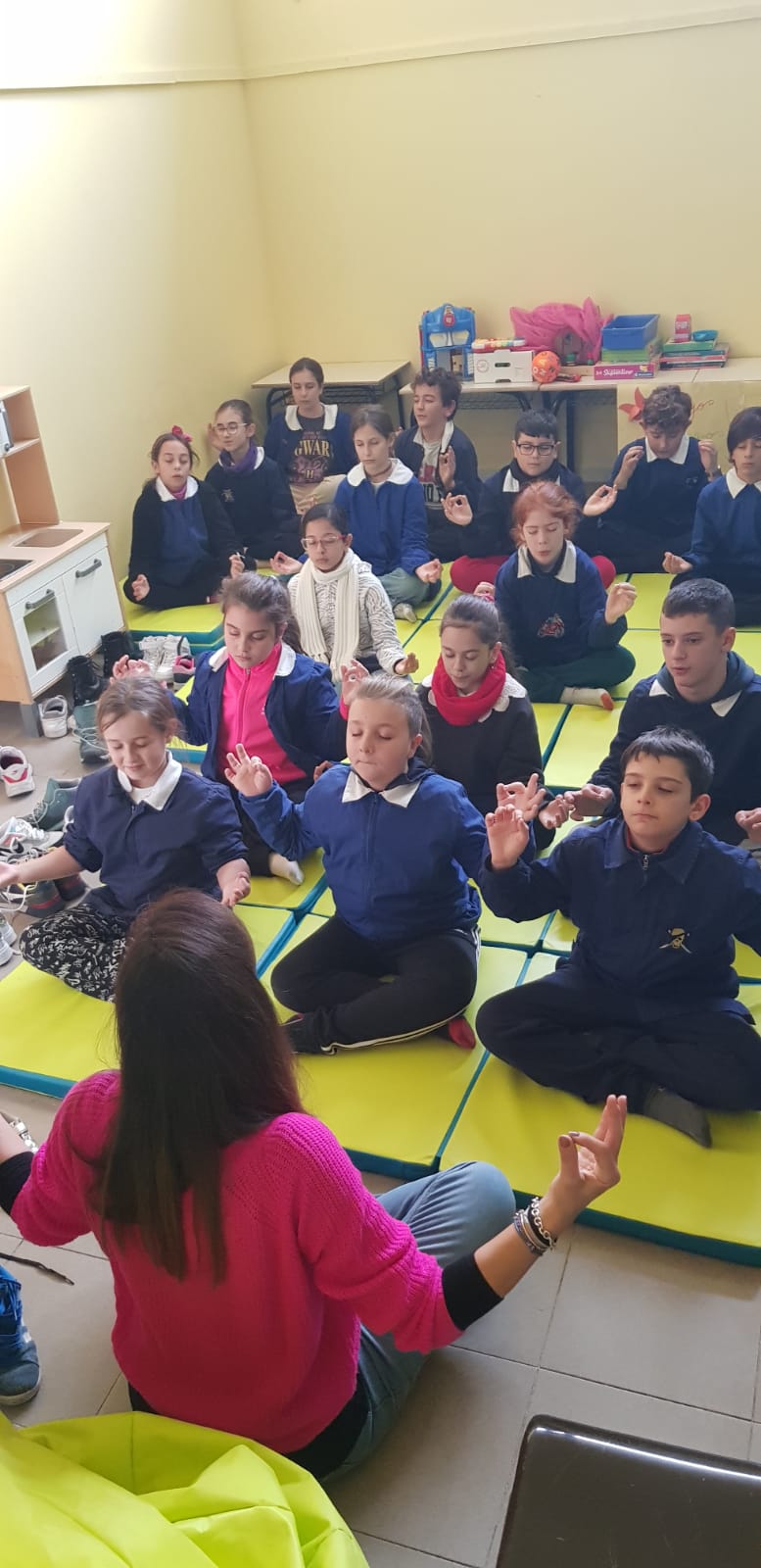